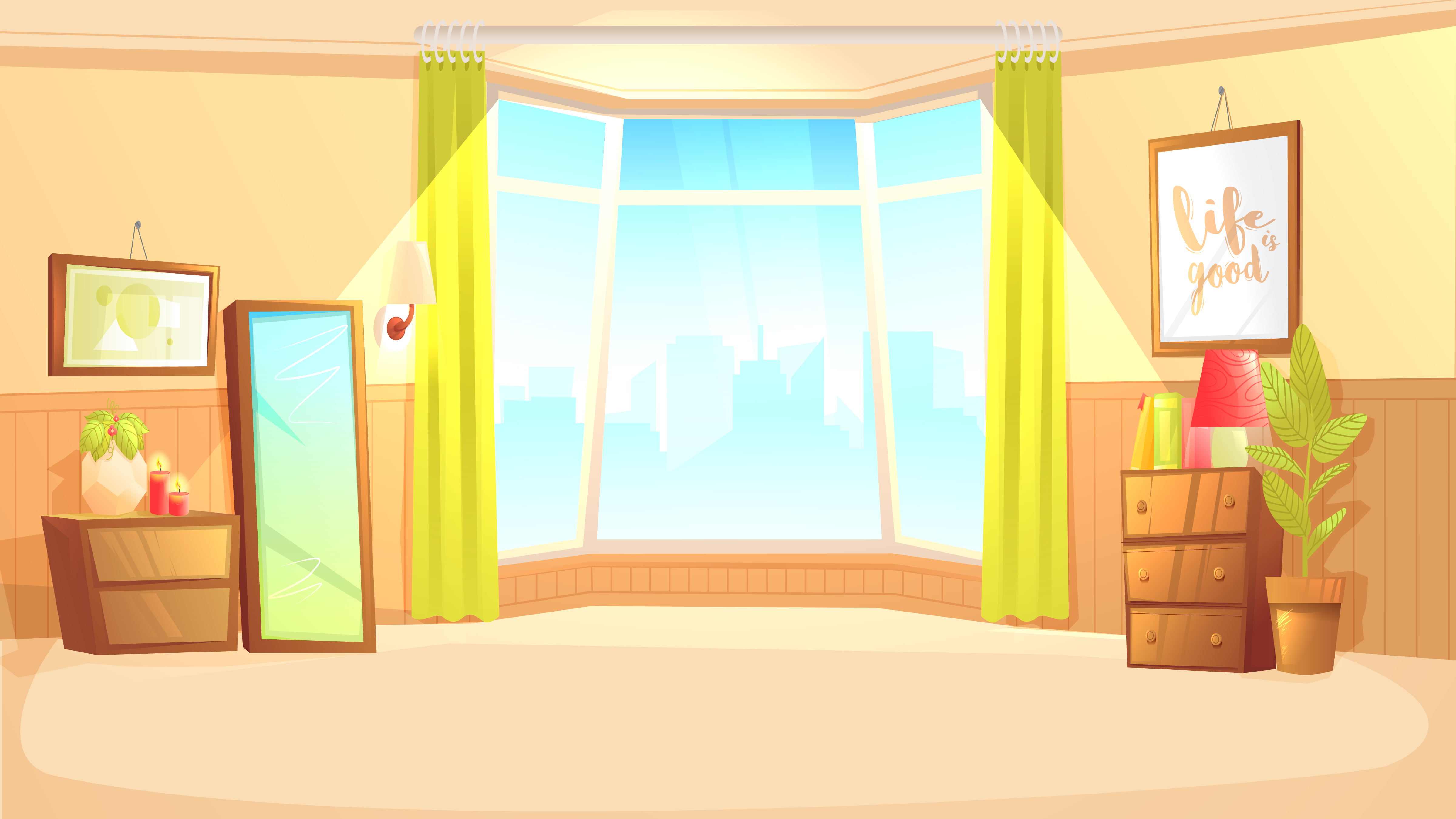 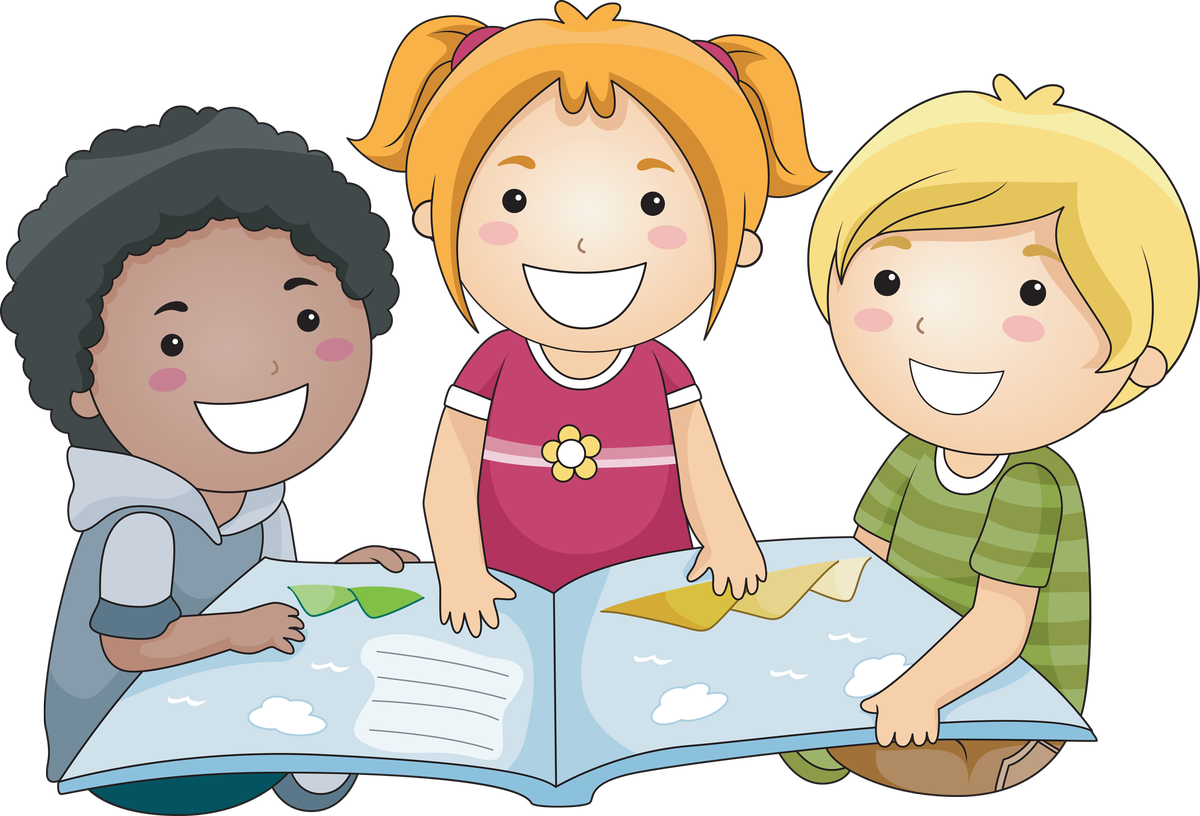 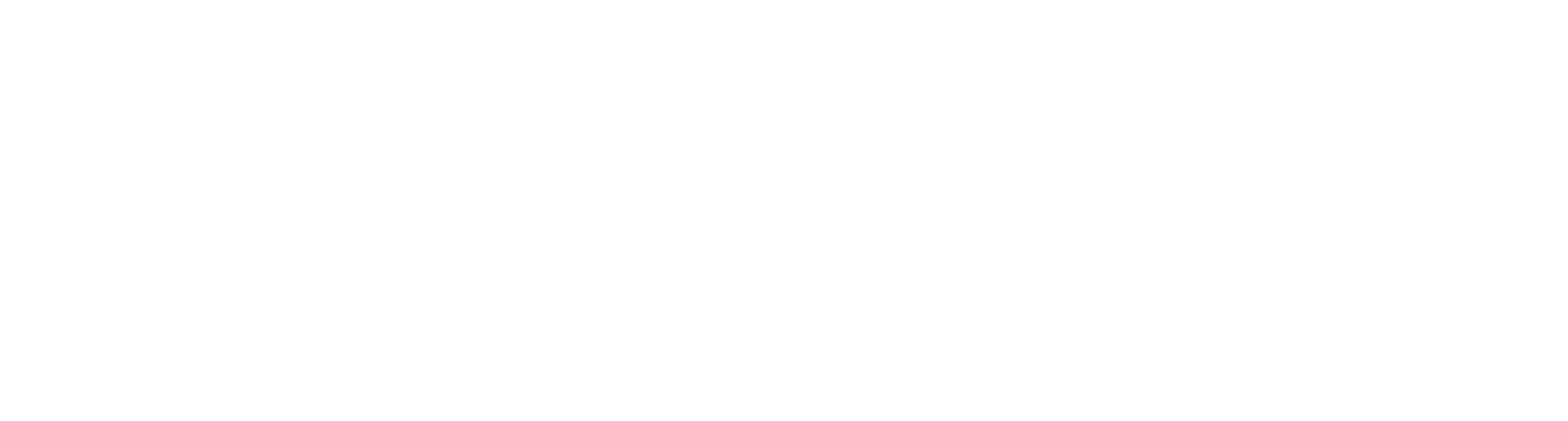 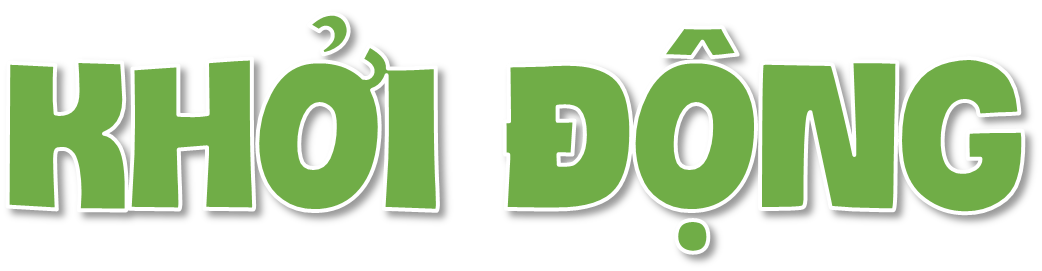 [Speaker Notes: Thiết kế: Hương Thảo – Zalo 0972115126. Các nick khác đều là giả mạo]
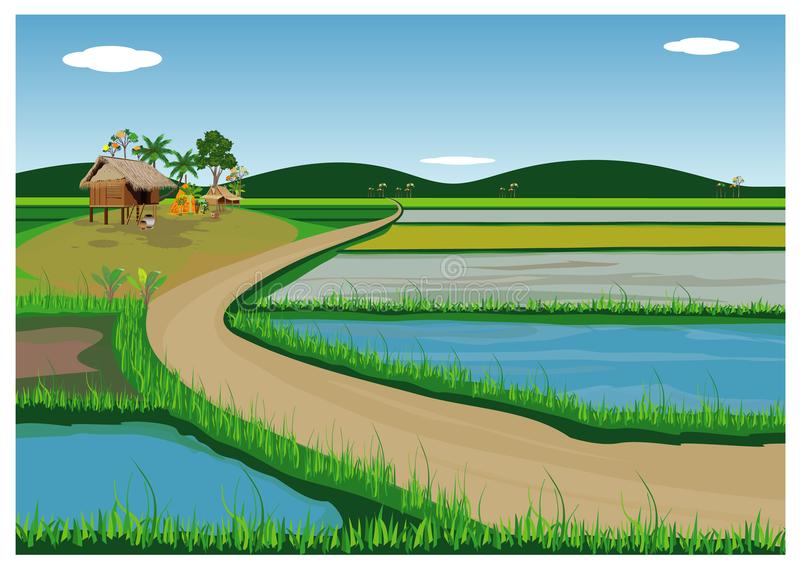 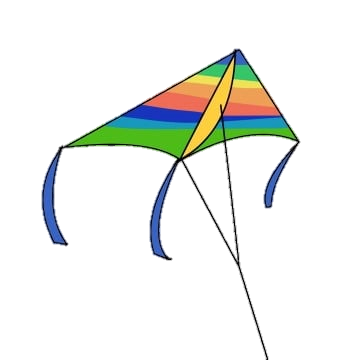 Học tiếp
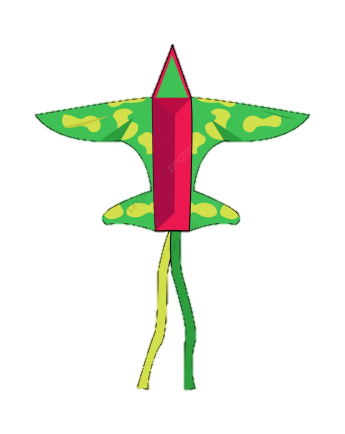 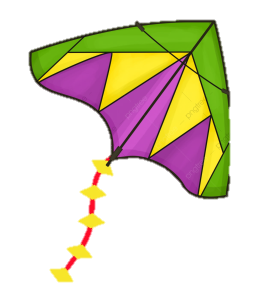 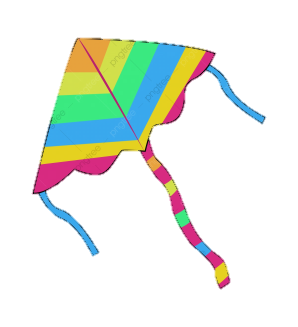 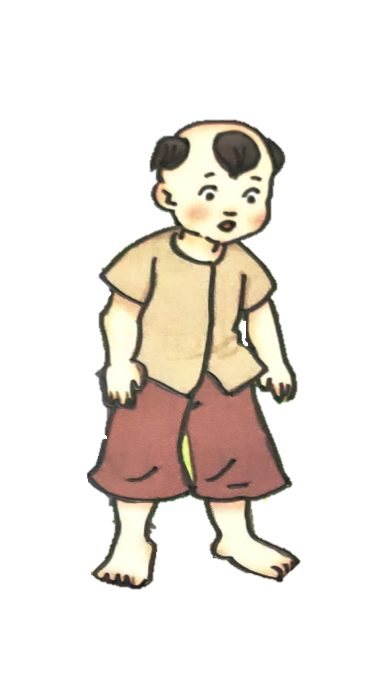 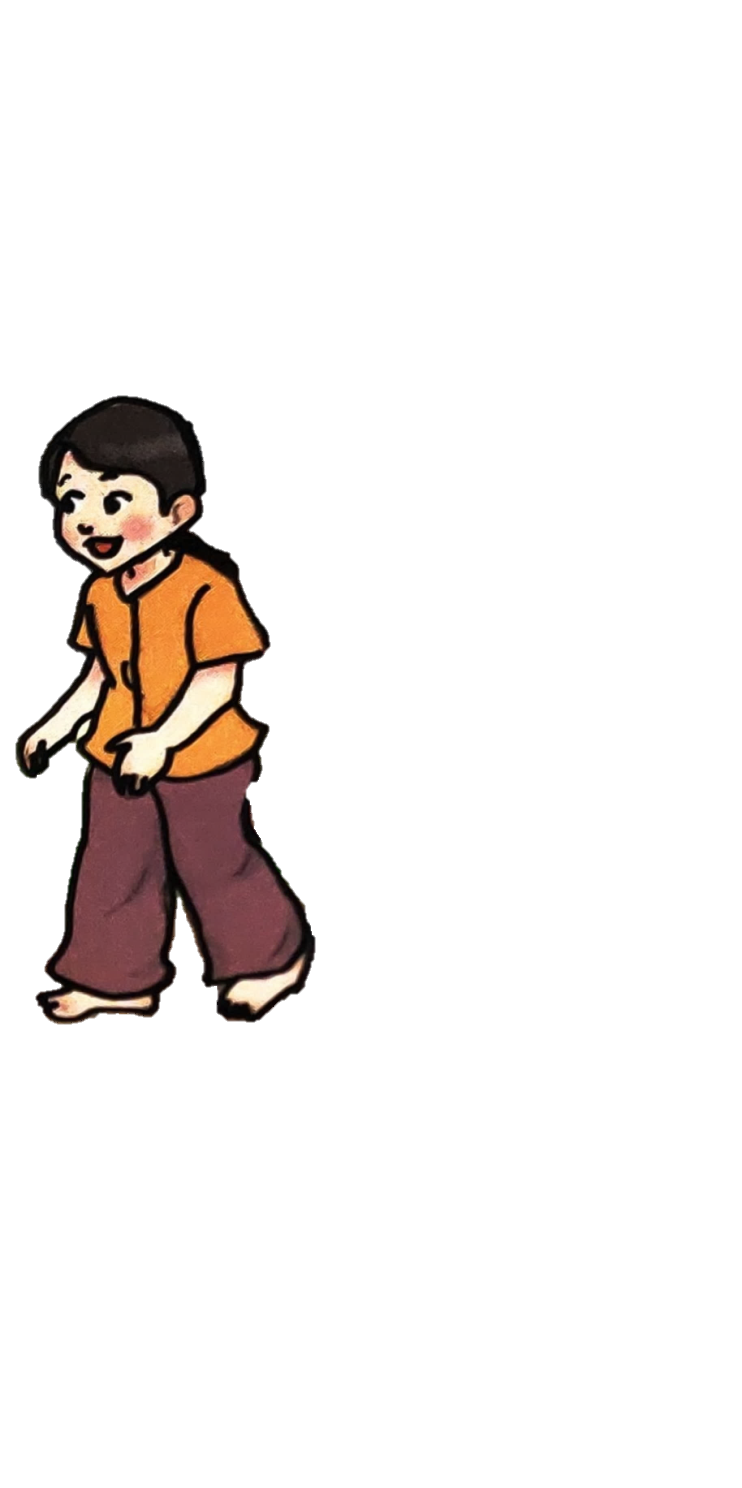 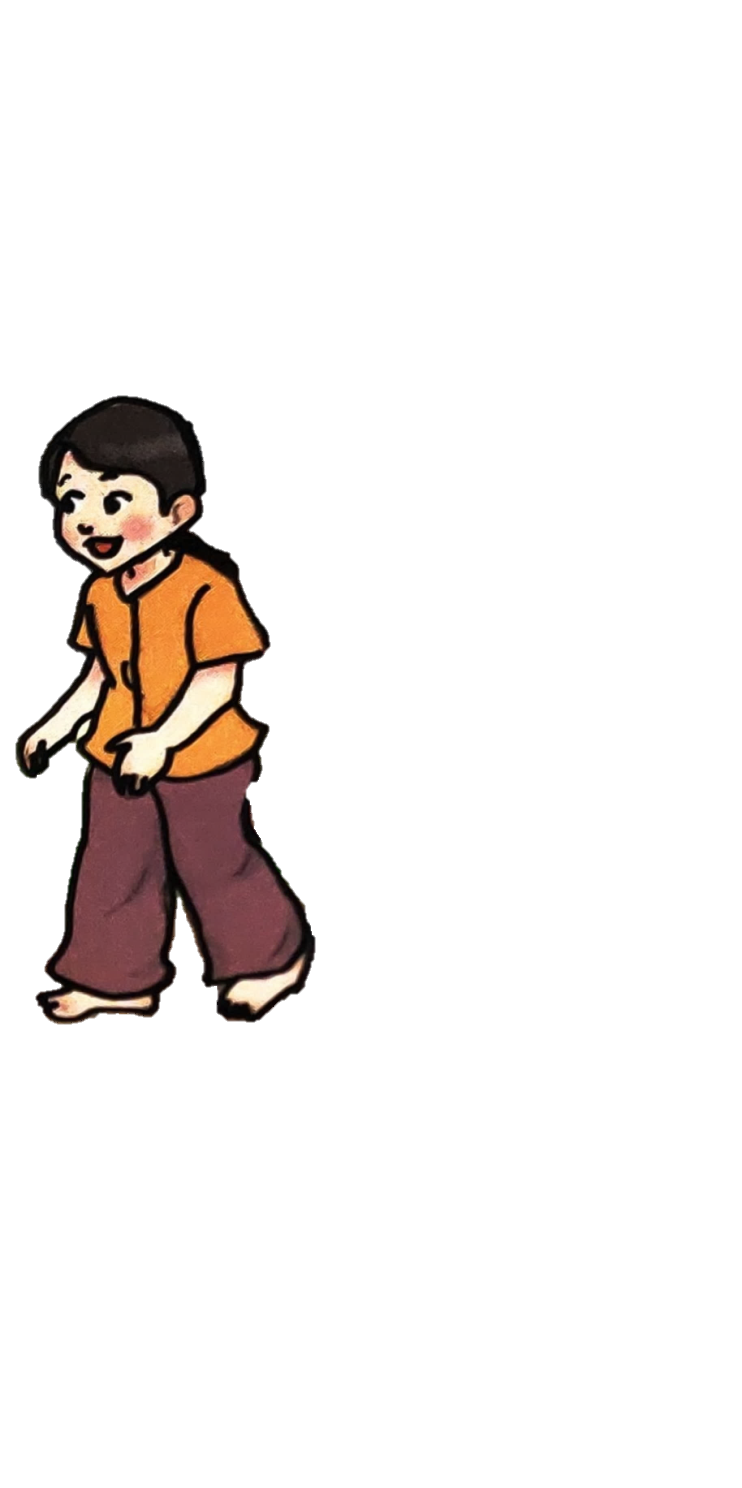 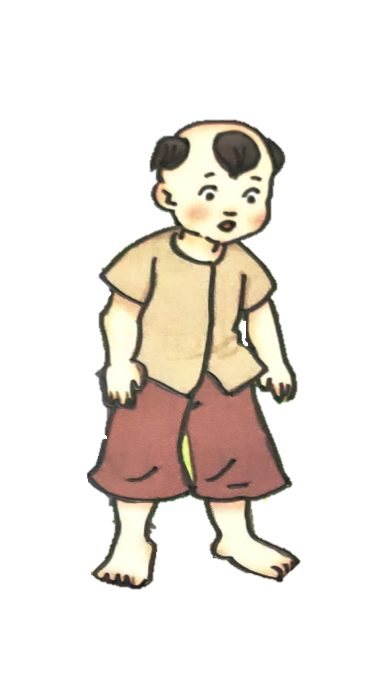 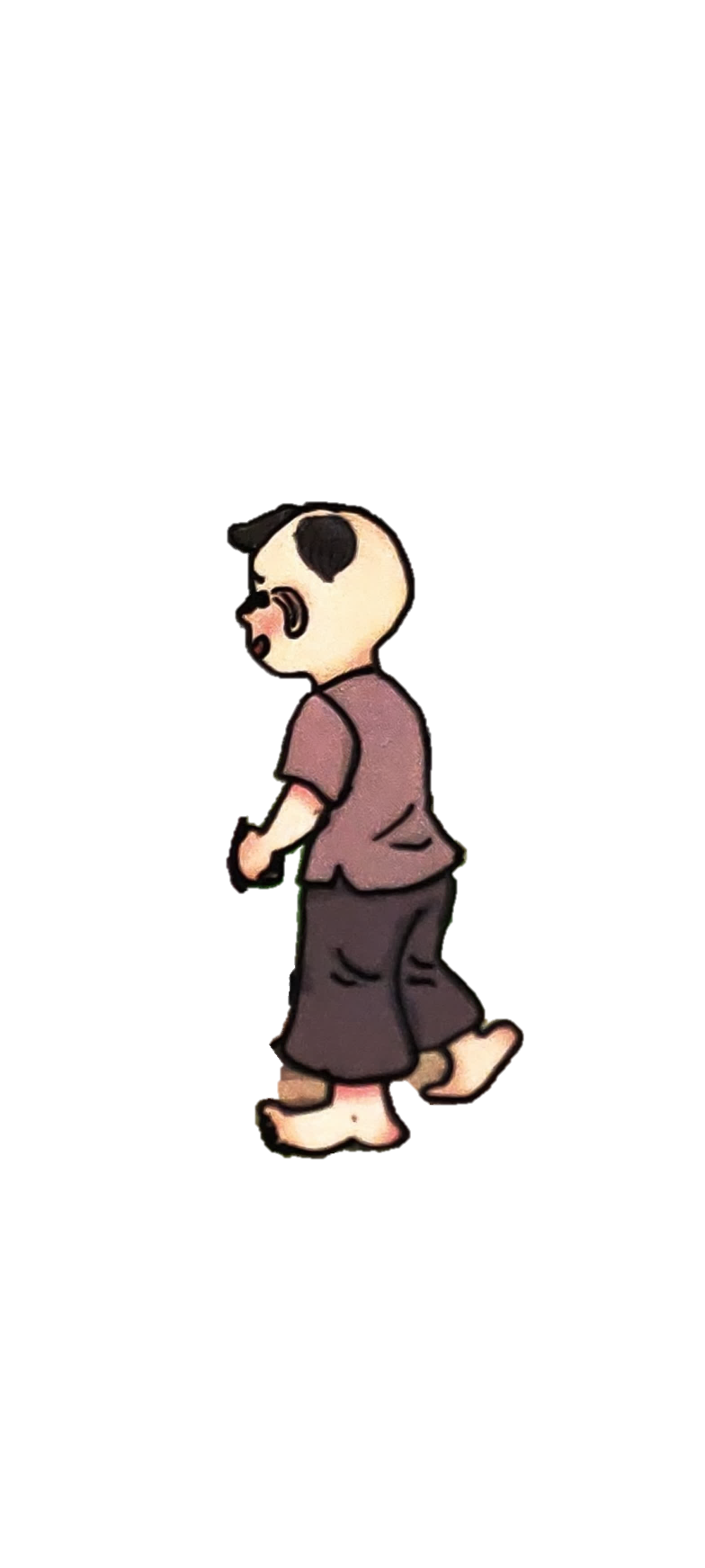 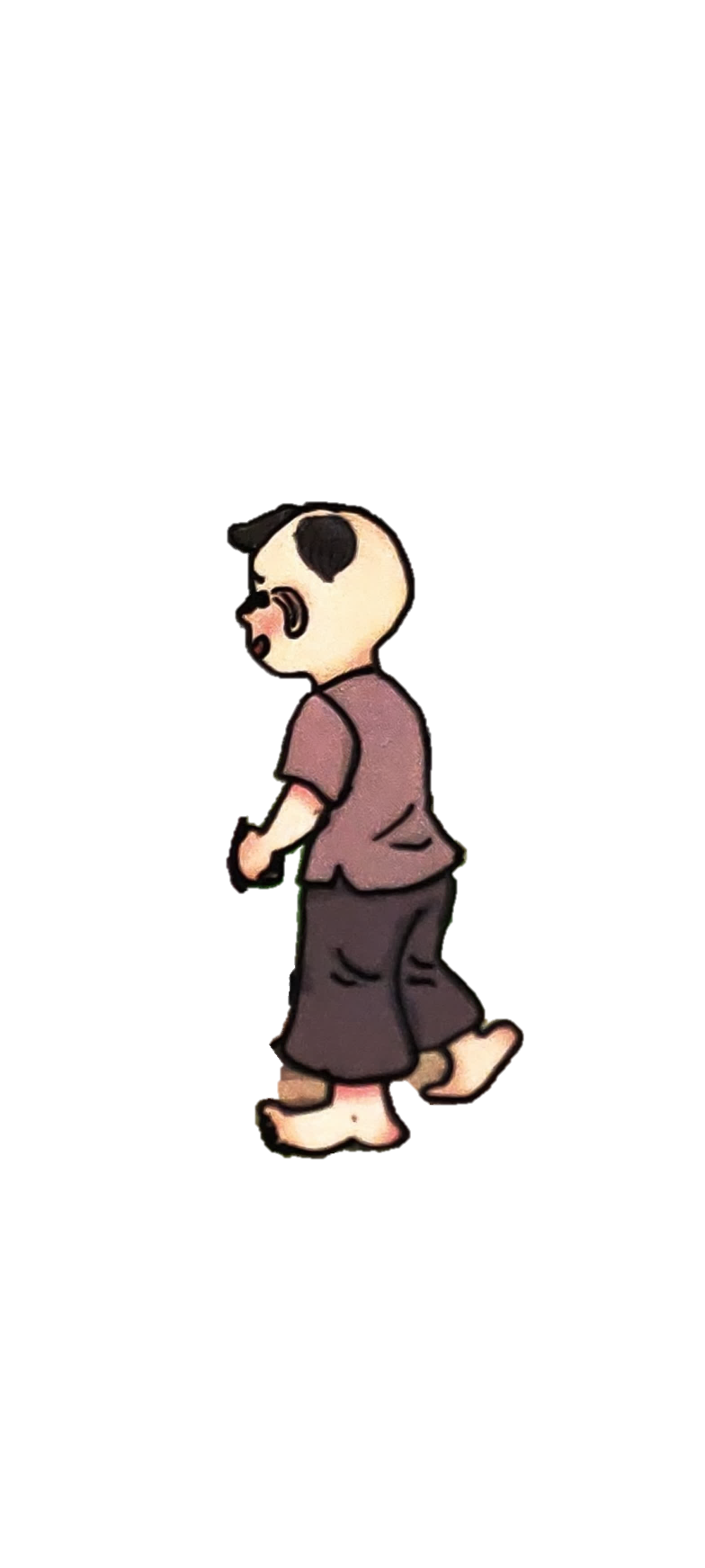 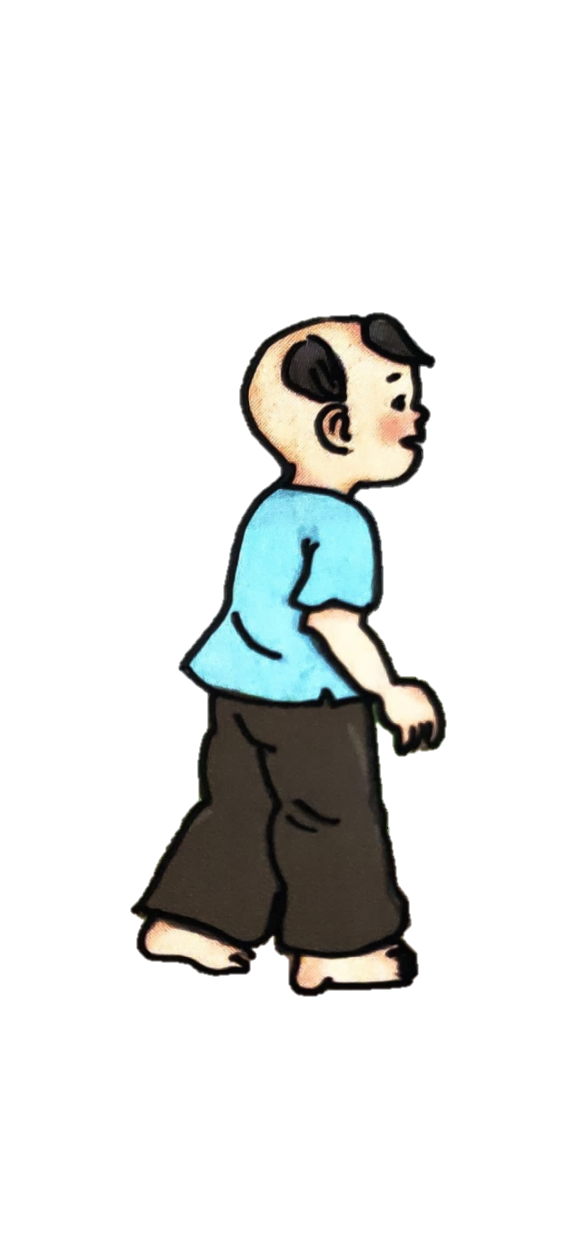 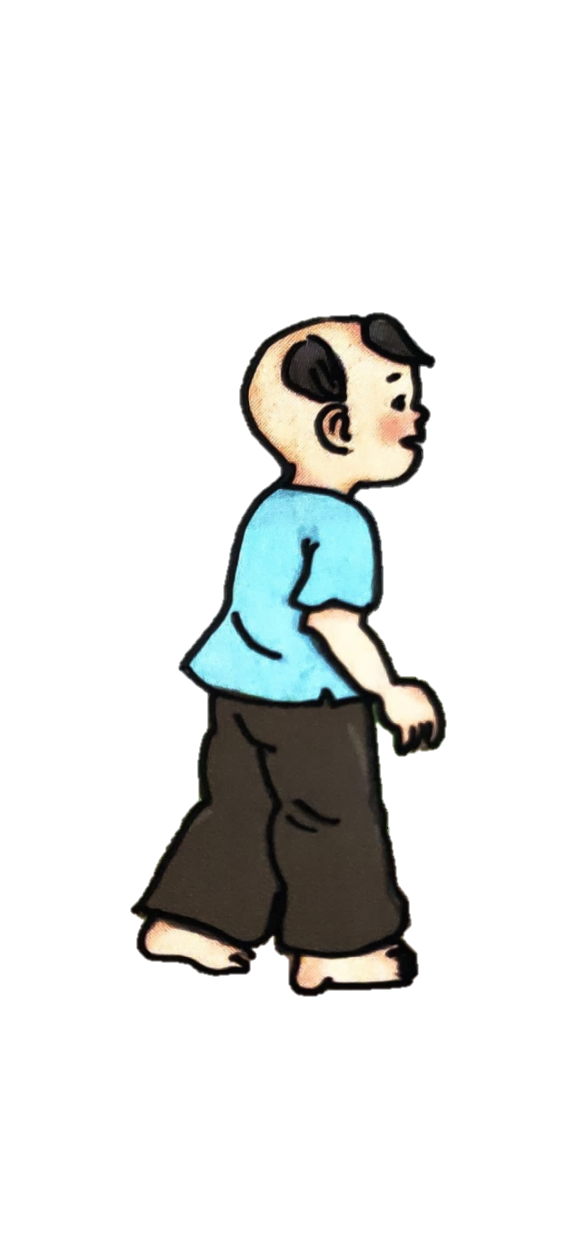 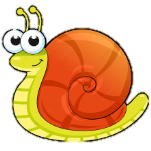 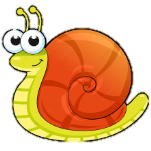 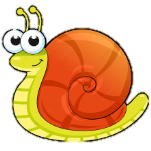 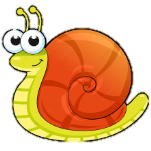 [Speaker Notes: Bấm vào ốc sên để ra câu hỏi. Trả lời xong bấm ốc sên trở về. Bấm vào 1 bạn nhỏ để có 1 cánh diều]
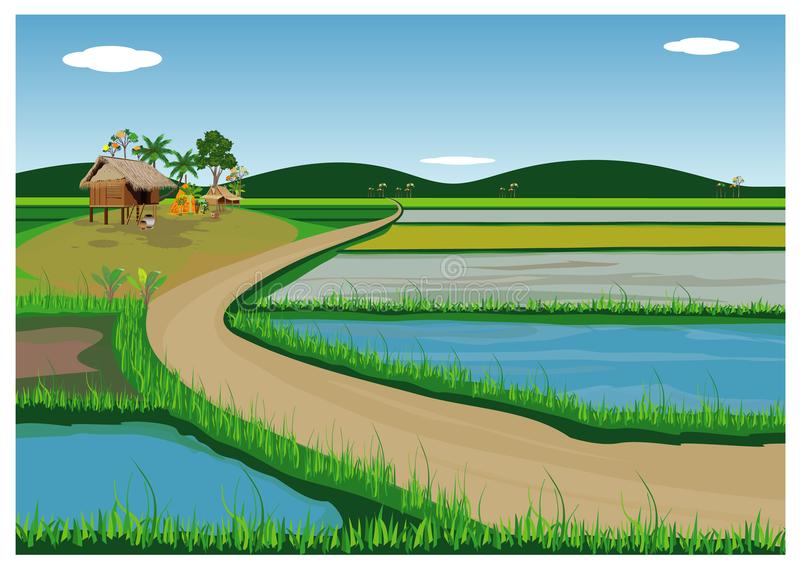 Ông Bụt trong câu chuyện “Ông Bụt đã đến” là ai?
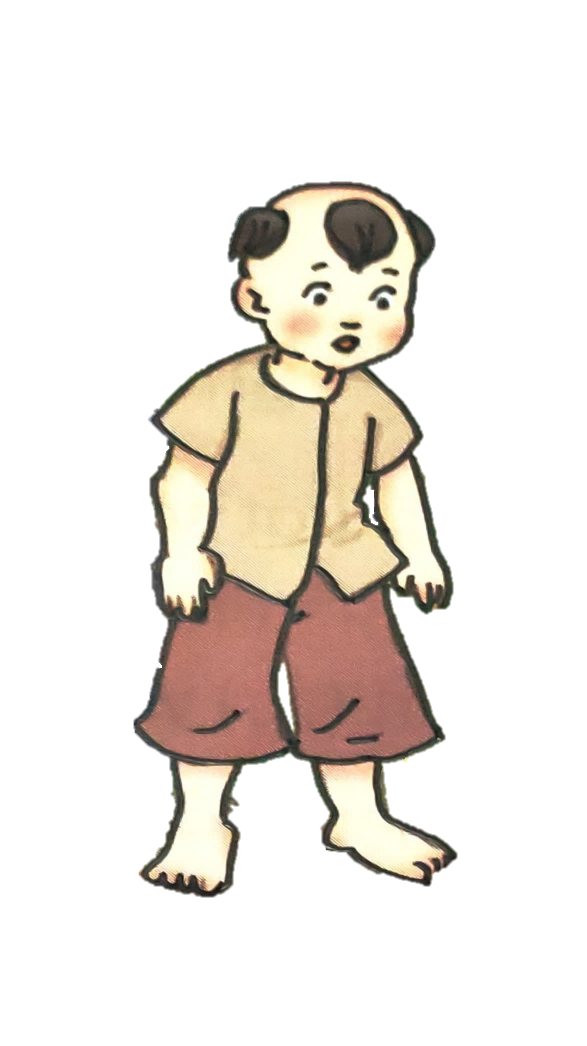 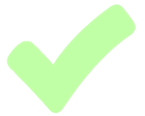 Đáp án: Ông nhạc sĩ
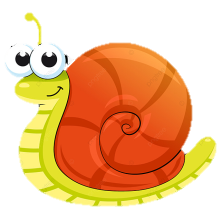 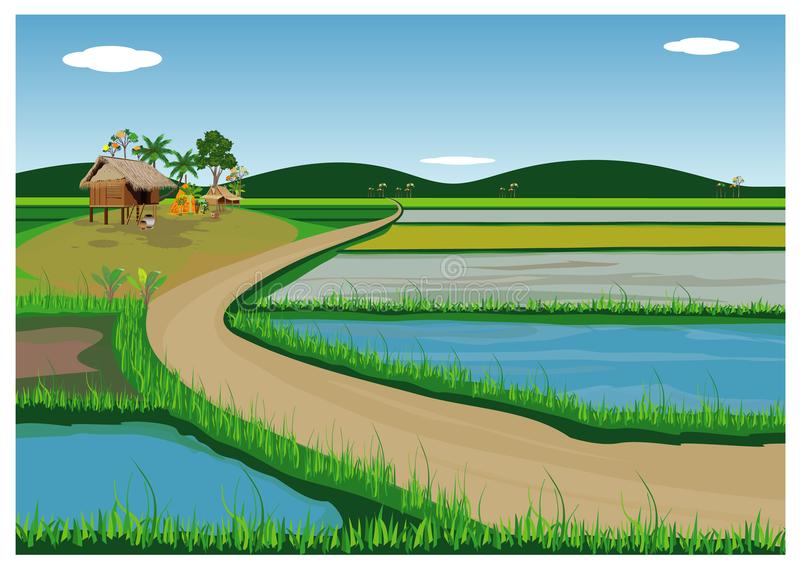 Câu chuyện “Hải Thượng Lãn Ông” kể về nhân vật nào?
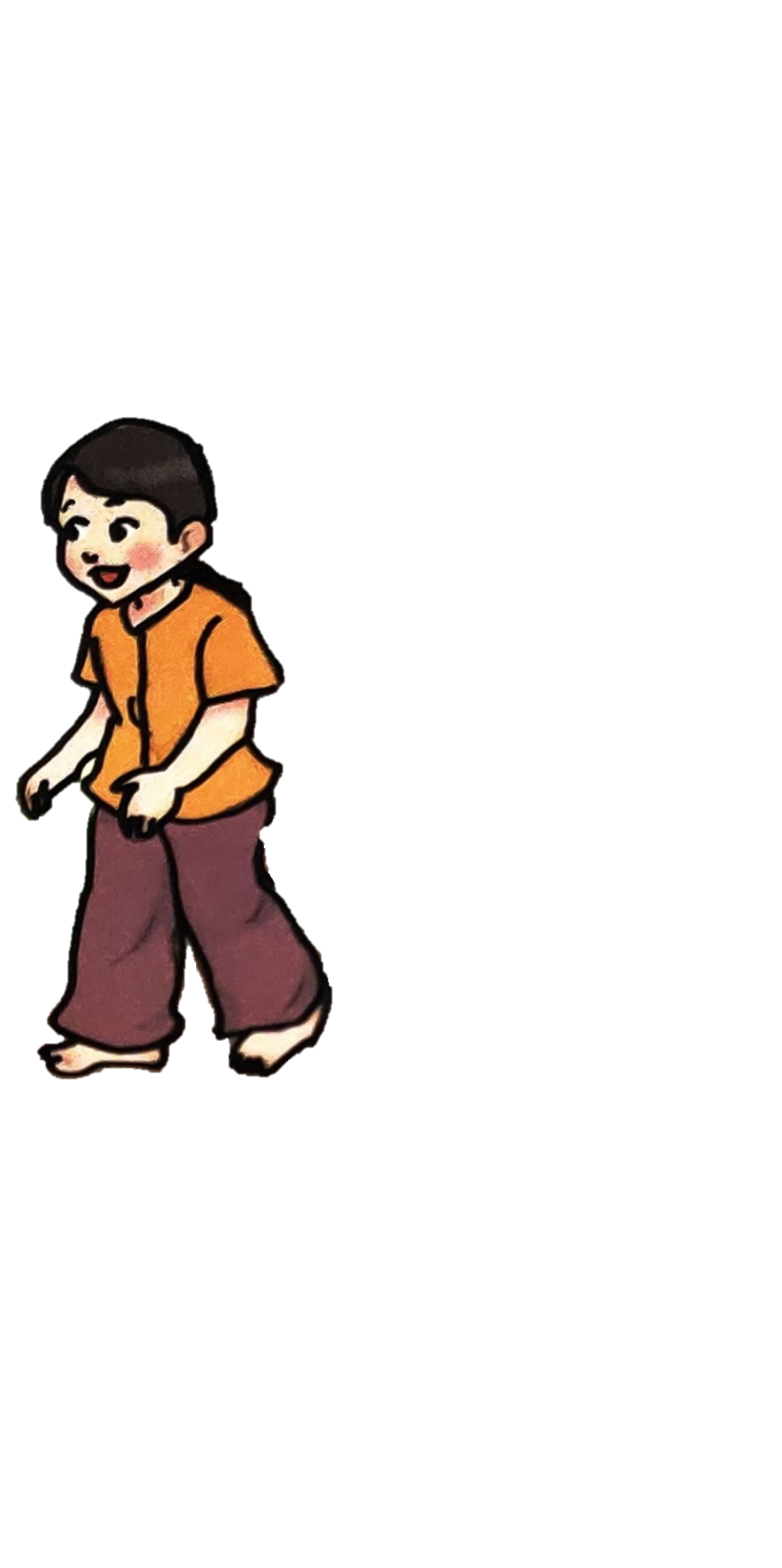 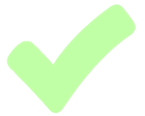 Đáp án: Hải Thượng Lãn Ông
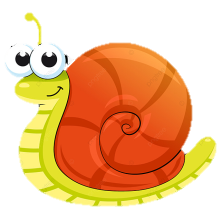 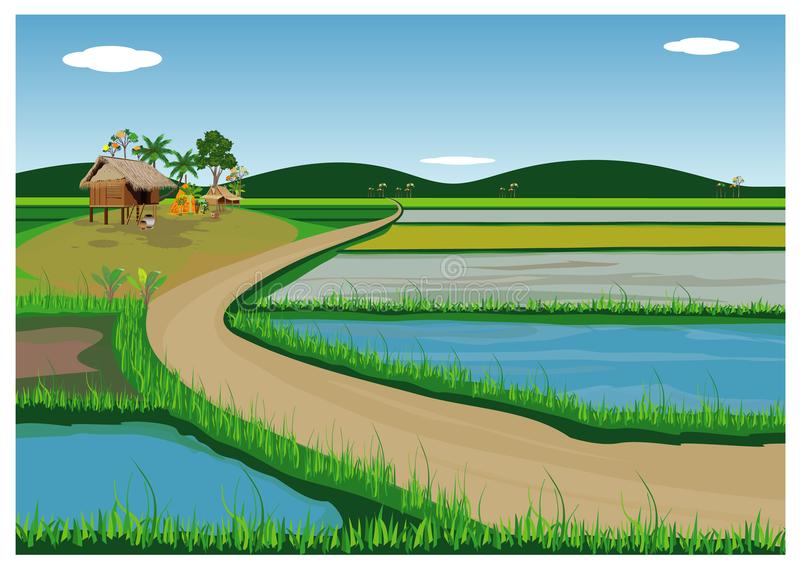 Nhân vật được tác giả nhắc đến trong bài thơ “Quả ngọt cuối mùa” là ai?
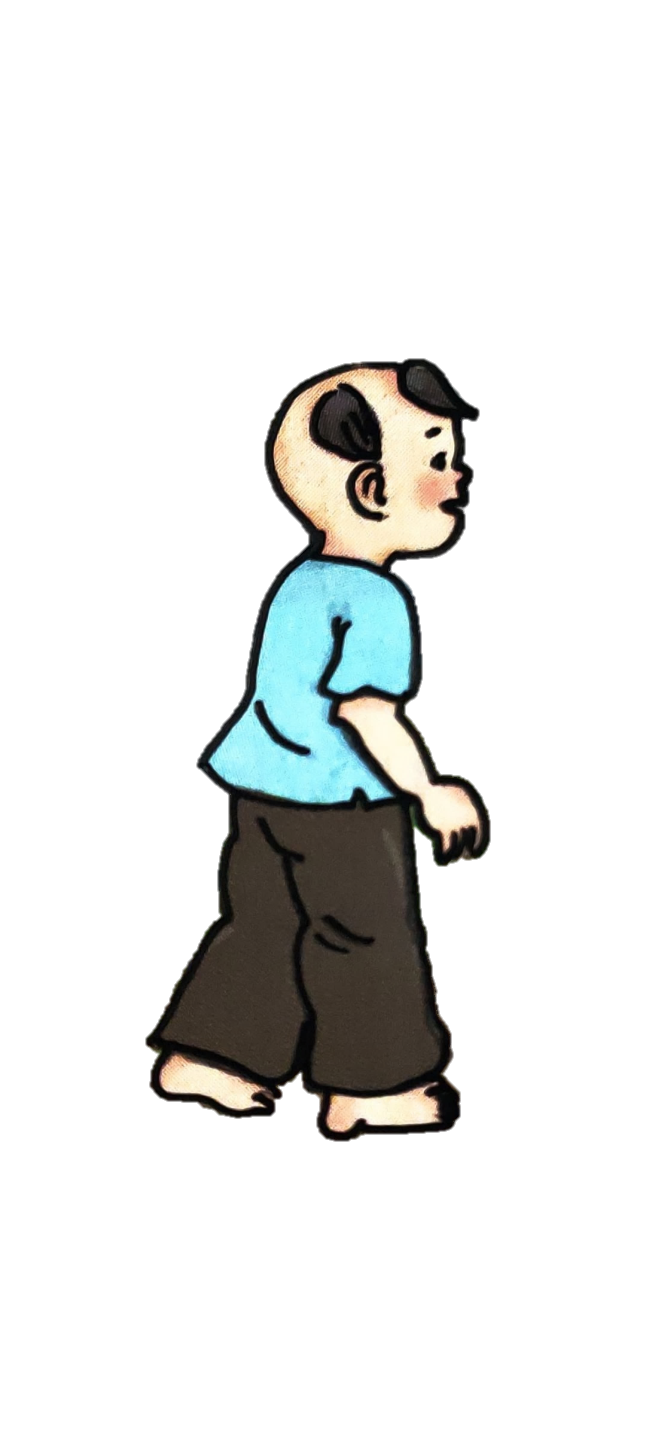 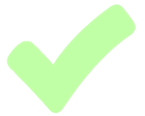 Đáp án: Người bà
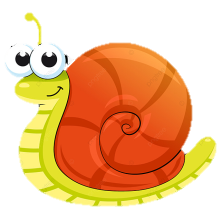 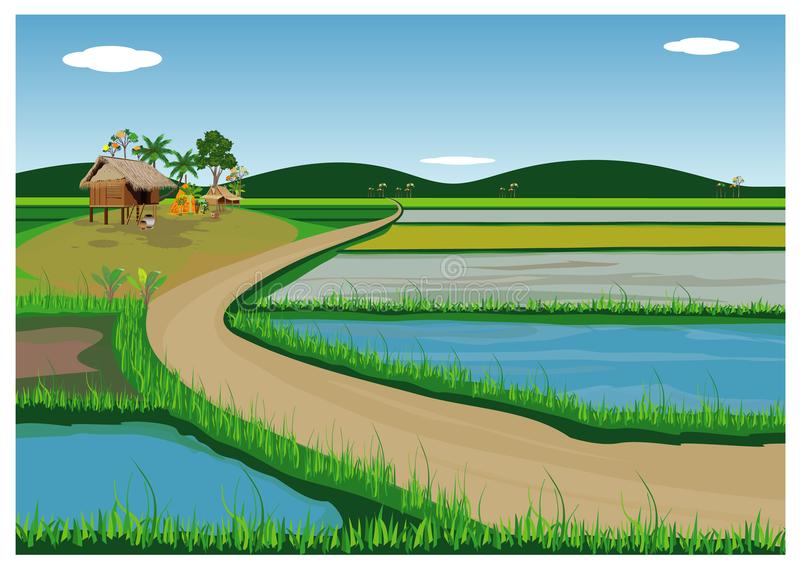 Đây là nhân vật nào?
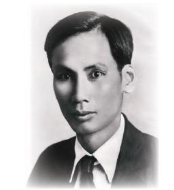 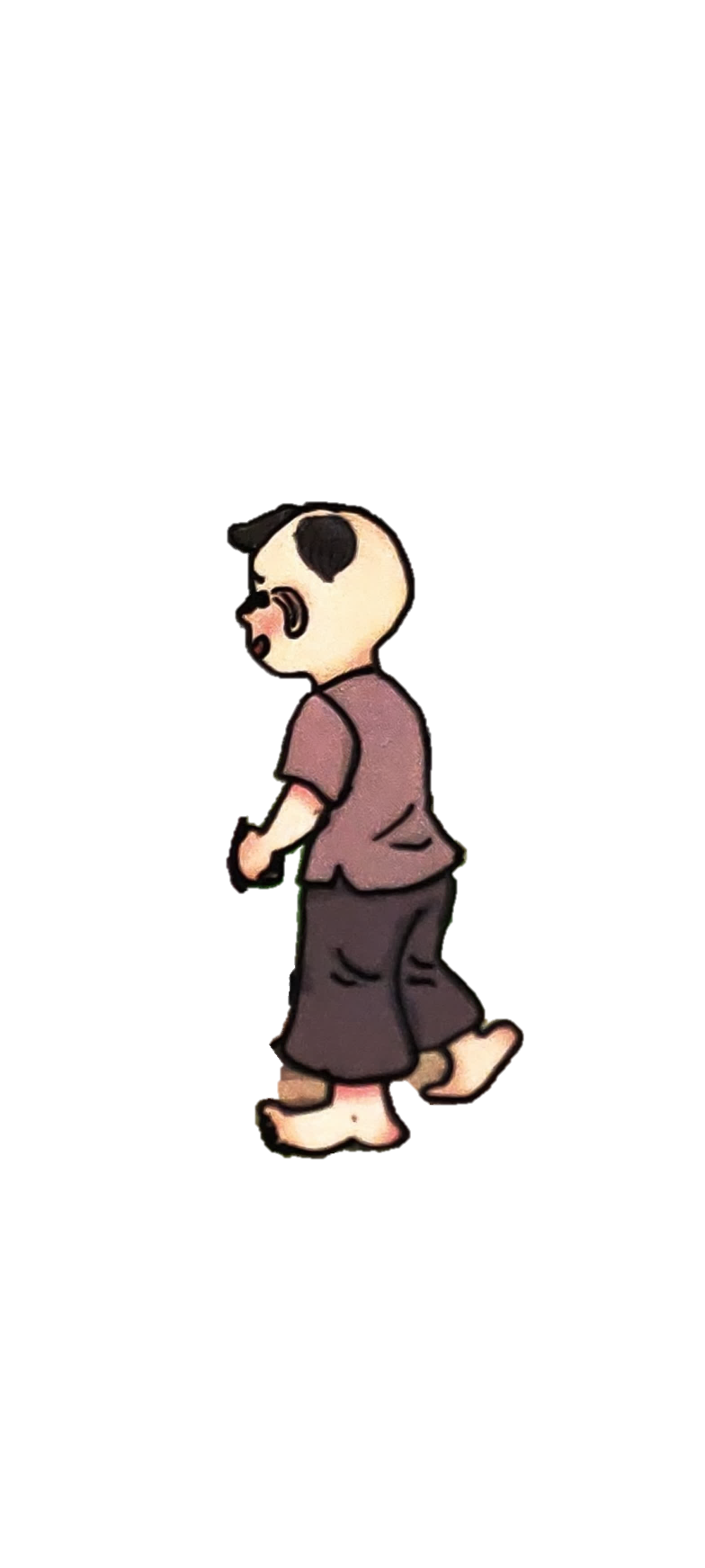 Nguyễn Ái Quốc (Bác Hồ/ Hồ Chí Minh,…)
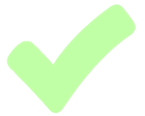 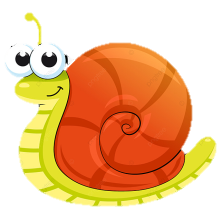 [Speaker Notes: Thiết kế: Hương Thảo – Zalo 0972115126. Các nick khác đều là giả mạo]
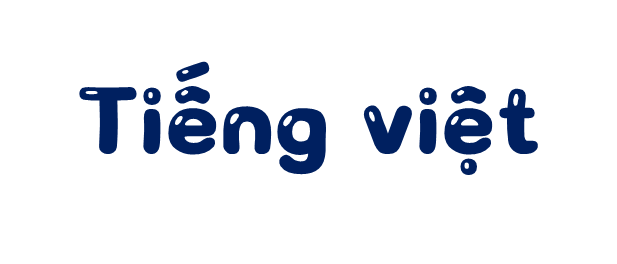 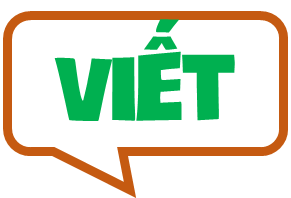 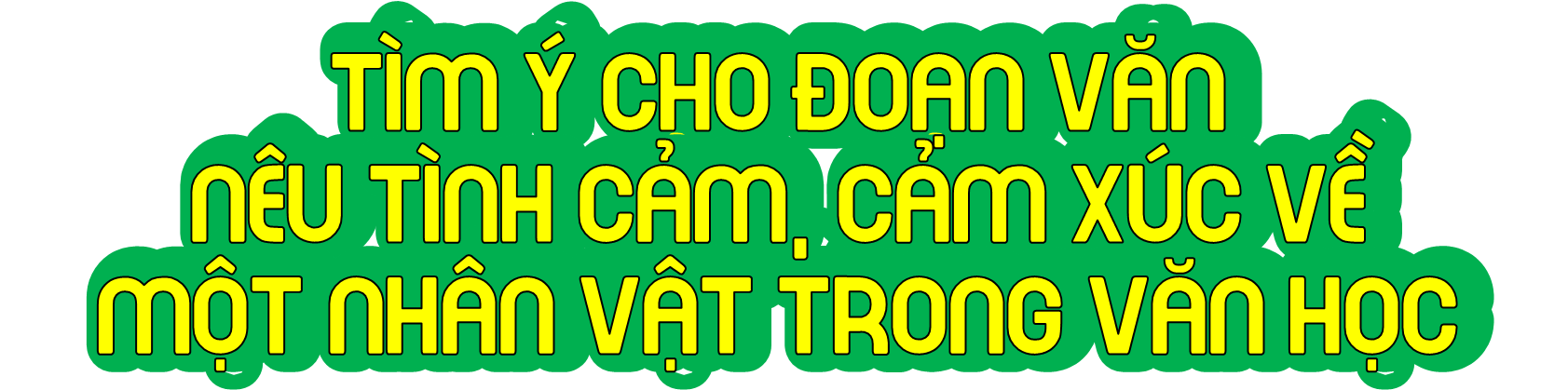 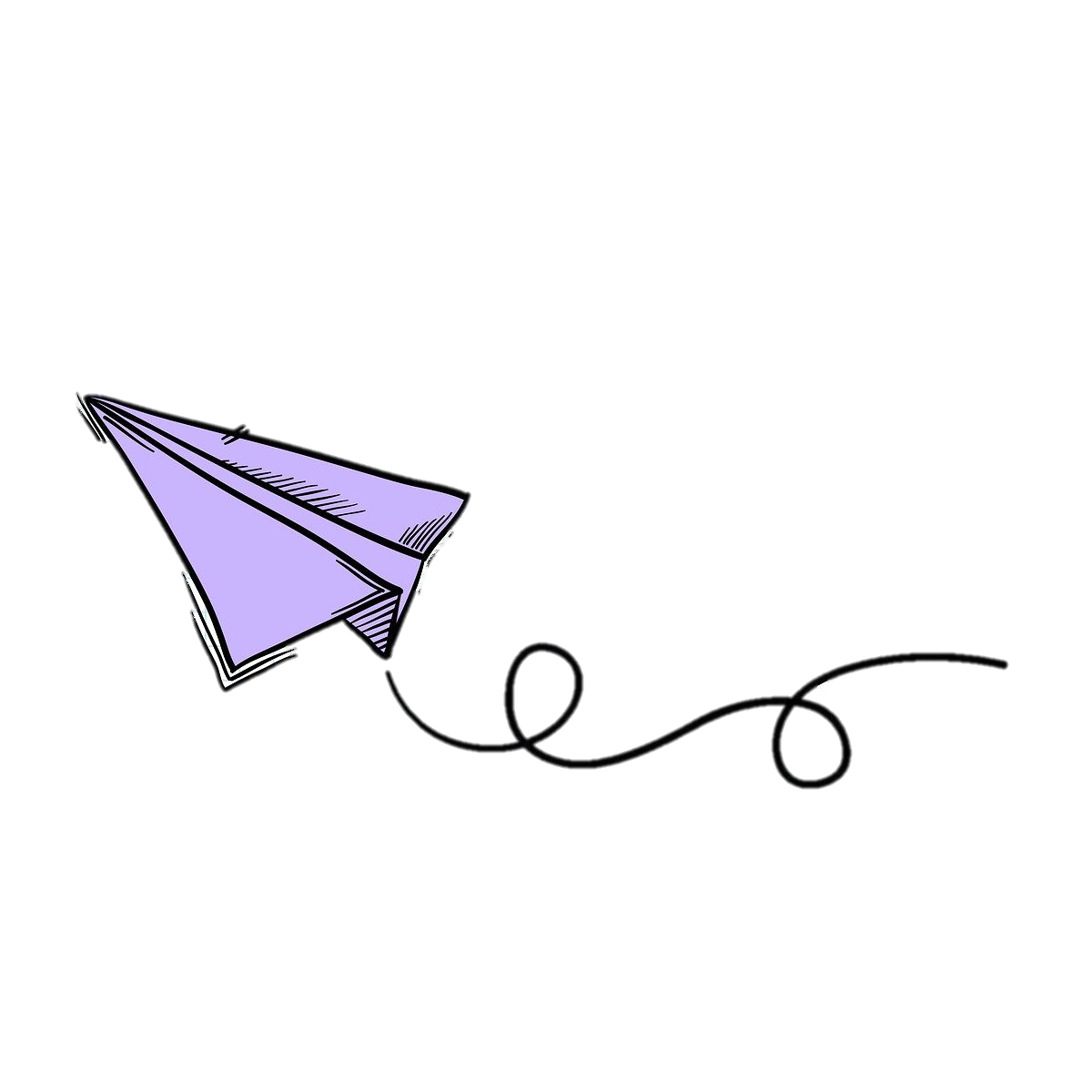 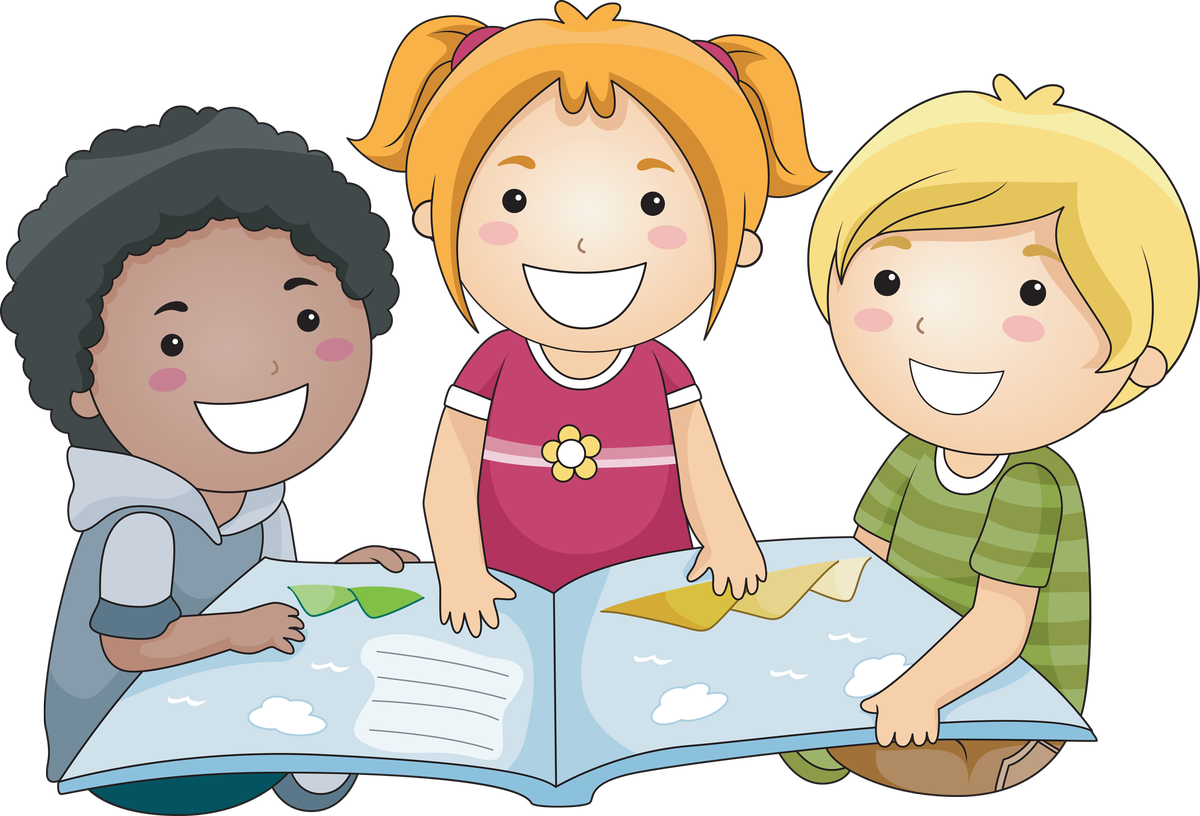 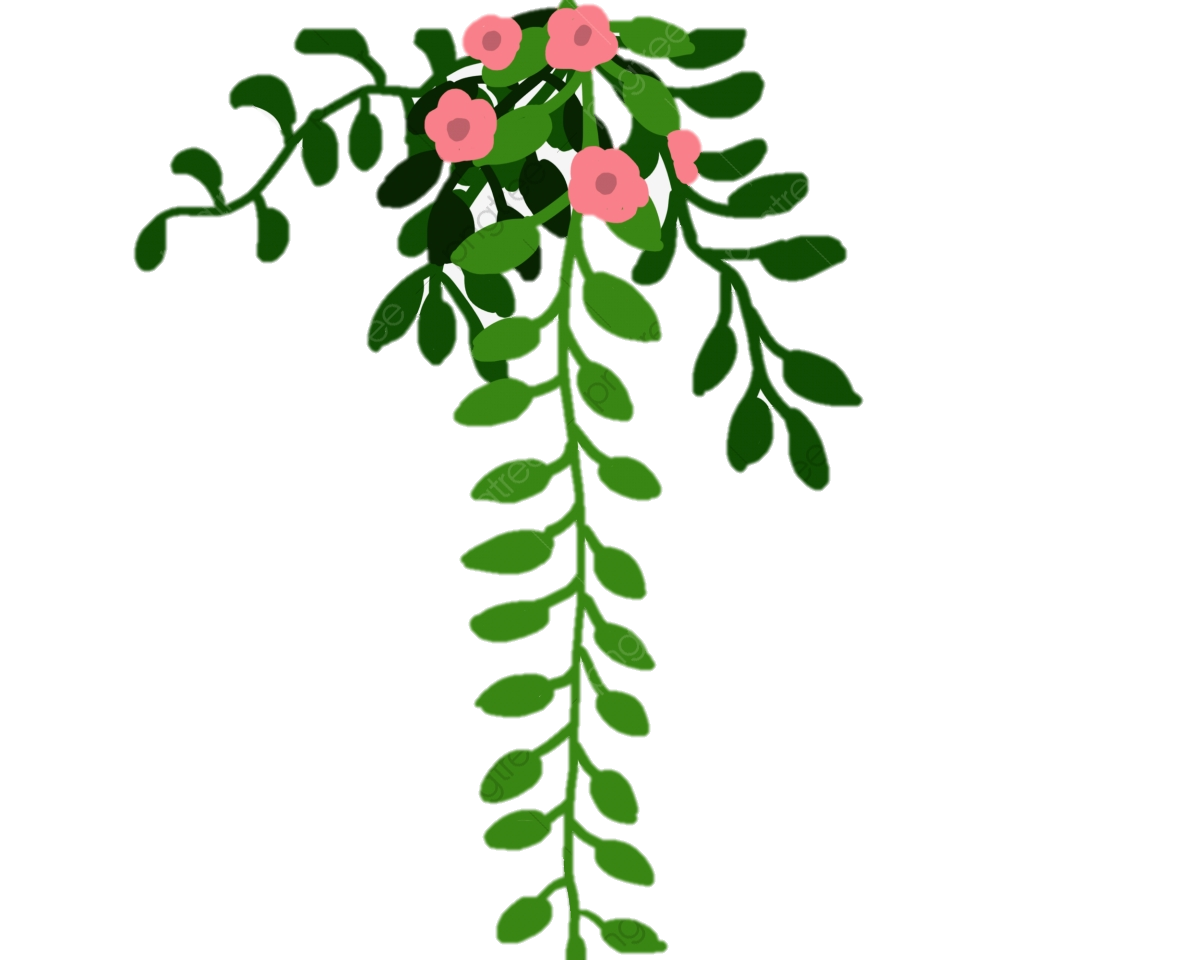 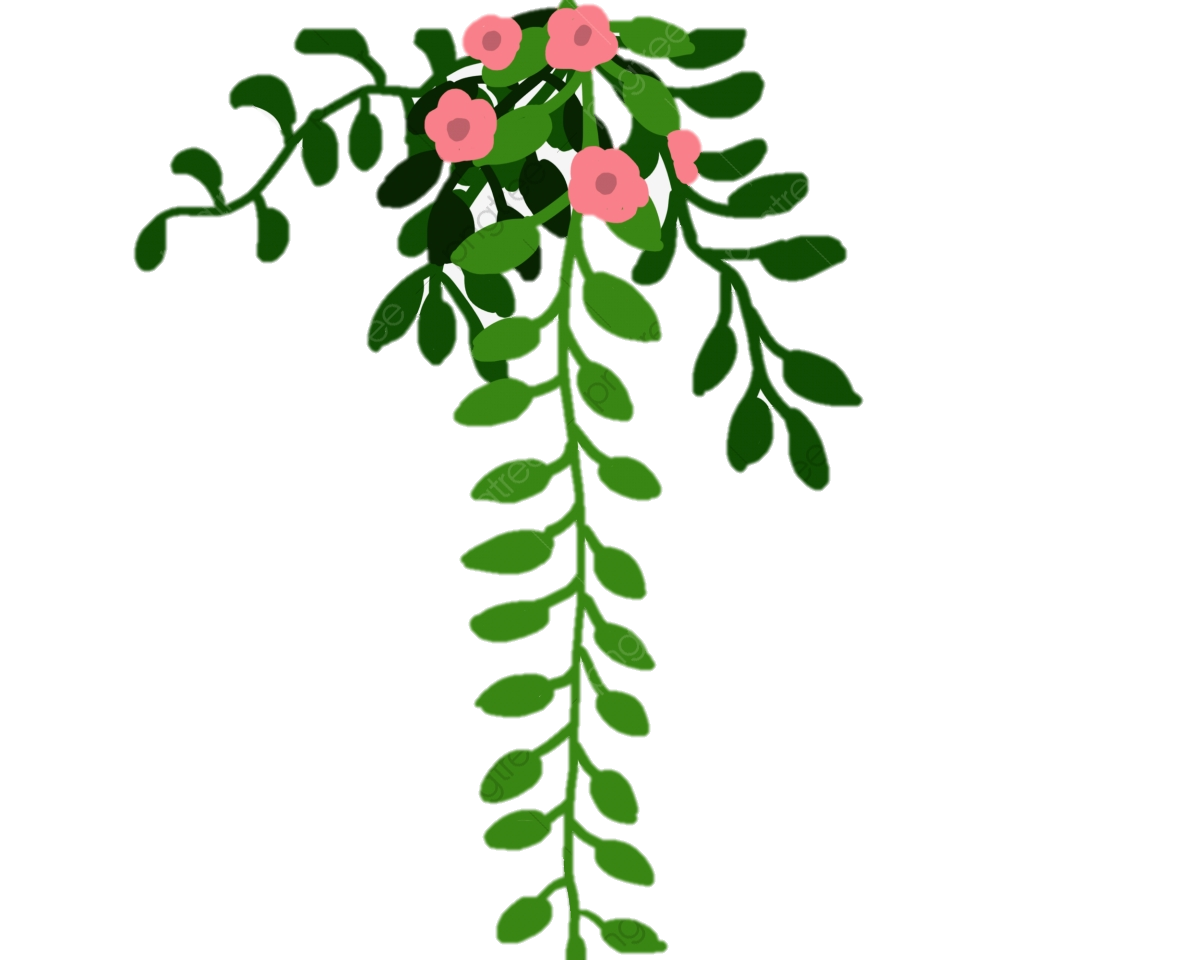 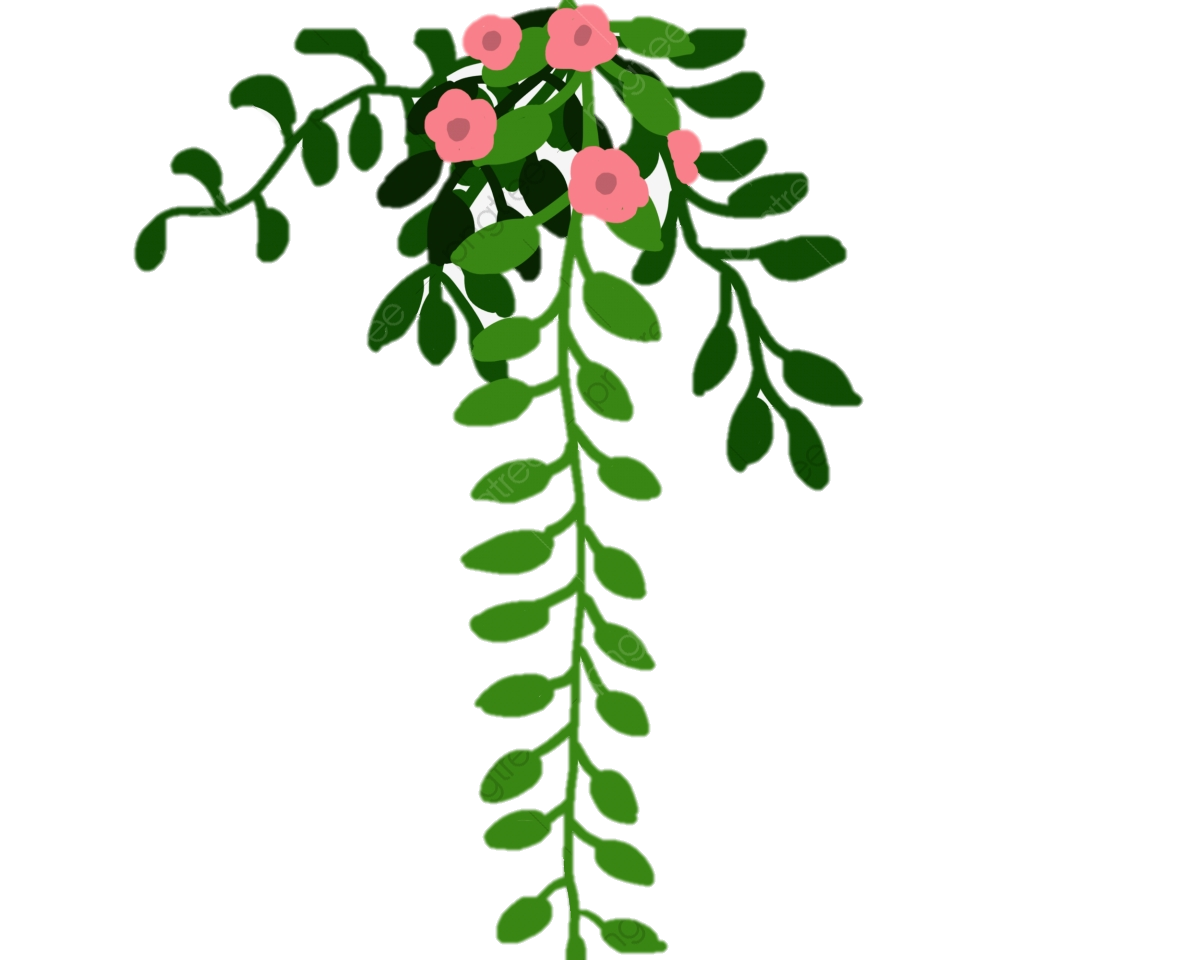 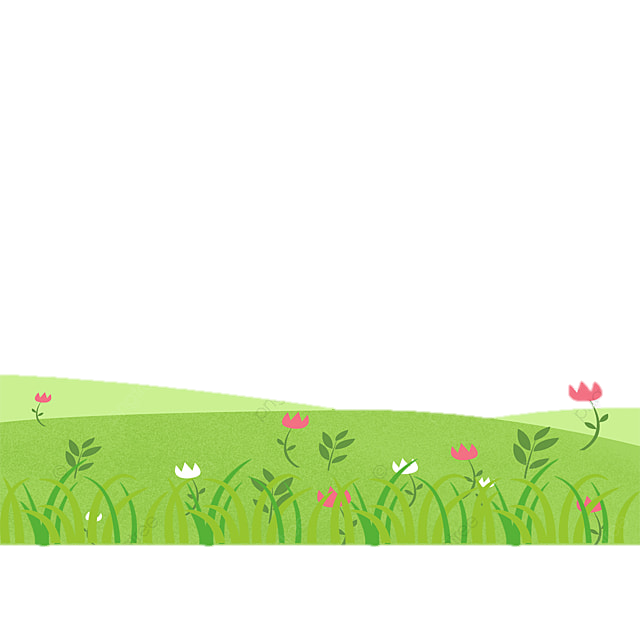 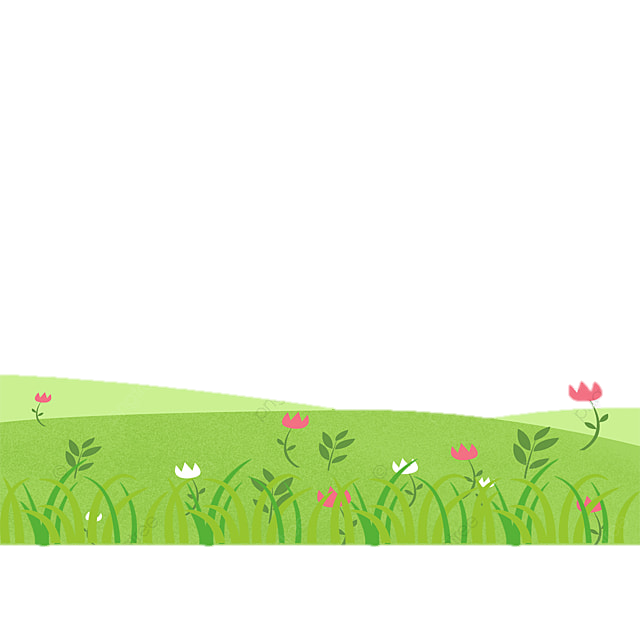 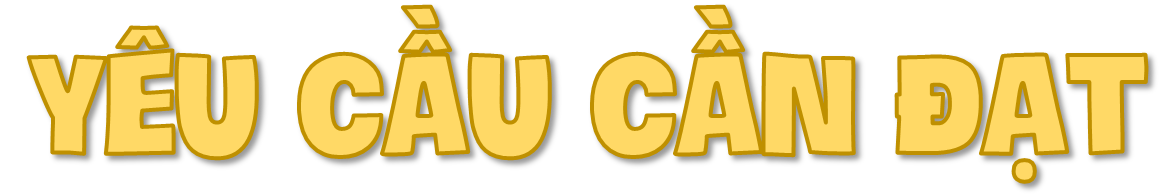 Tìm được ý cho đoạn văn nêu tình cảm, cảm xúc về một nhân vật trong tác phẩm văn học mà em
Biết vận dụng kiến thức từ bài học để vận dụng vào thực tiễn: Biết sử dụng câu văn đúng, hay để nêu tình cảm, cảm xúc của mình đối với nhân vật trước tập thể.
[Speaker Notes: Thiết kế: Hương Thảo – Zalo 0972115126. Các nick khác đều là giả mạo]
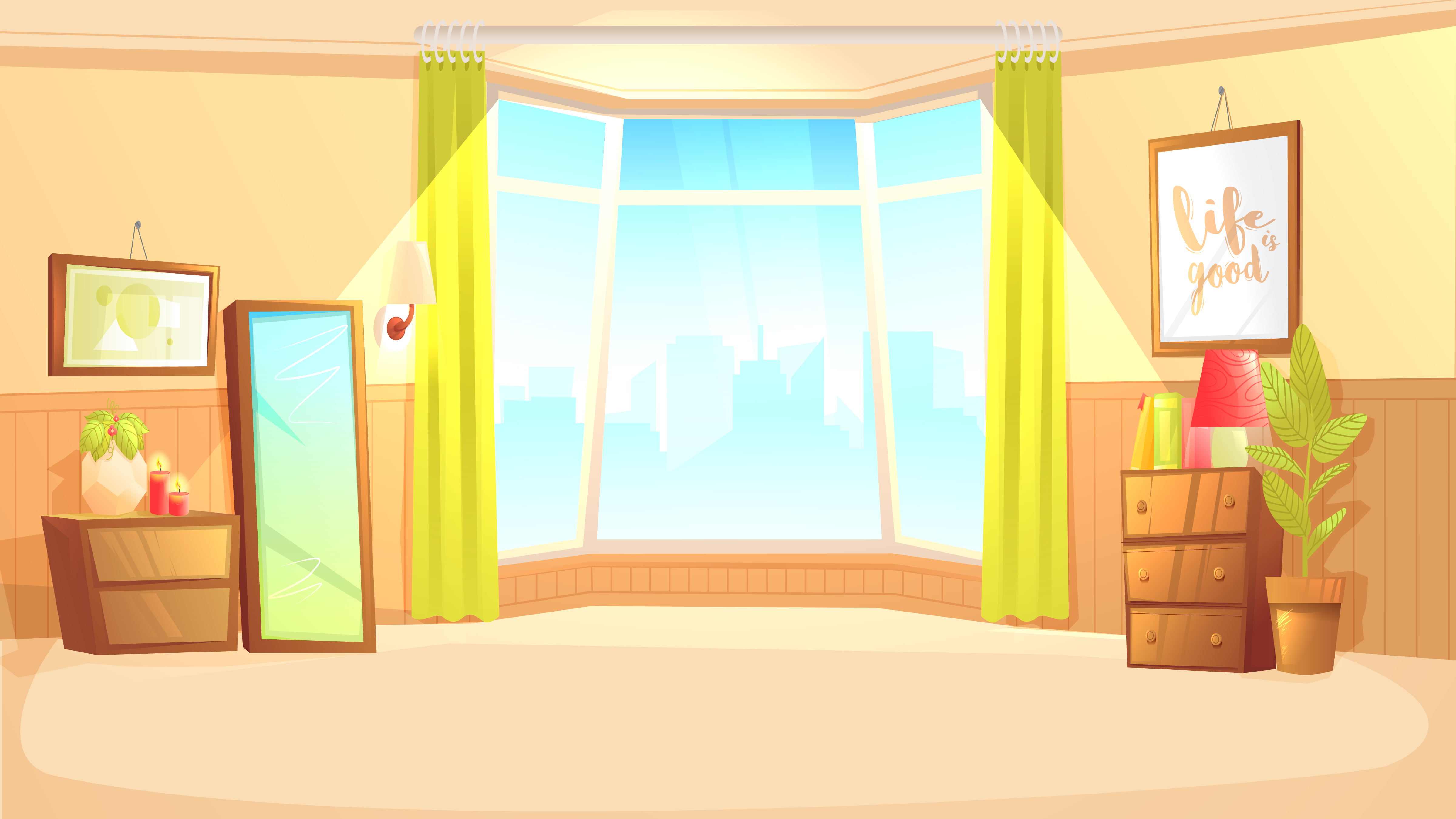 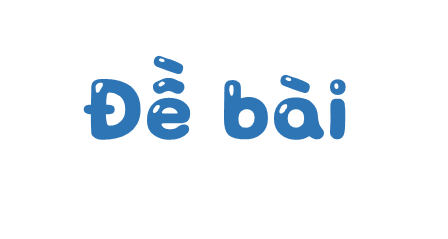 Viết đoạn văn nêu tình cảm, cảm xúc của em về một nhân vật trong câu chuyện hoặc bài thơ đã đọc, đã nghe.
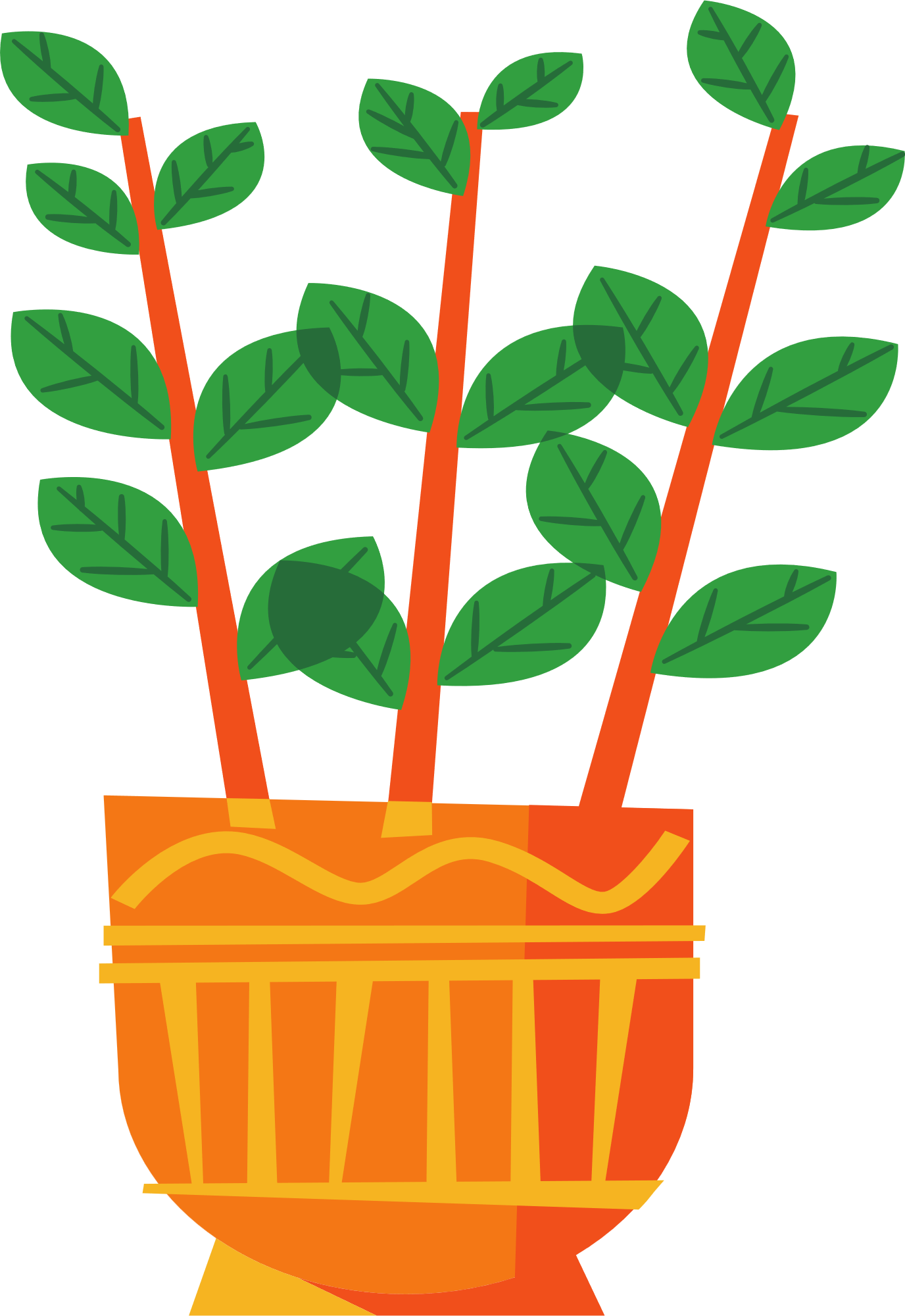 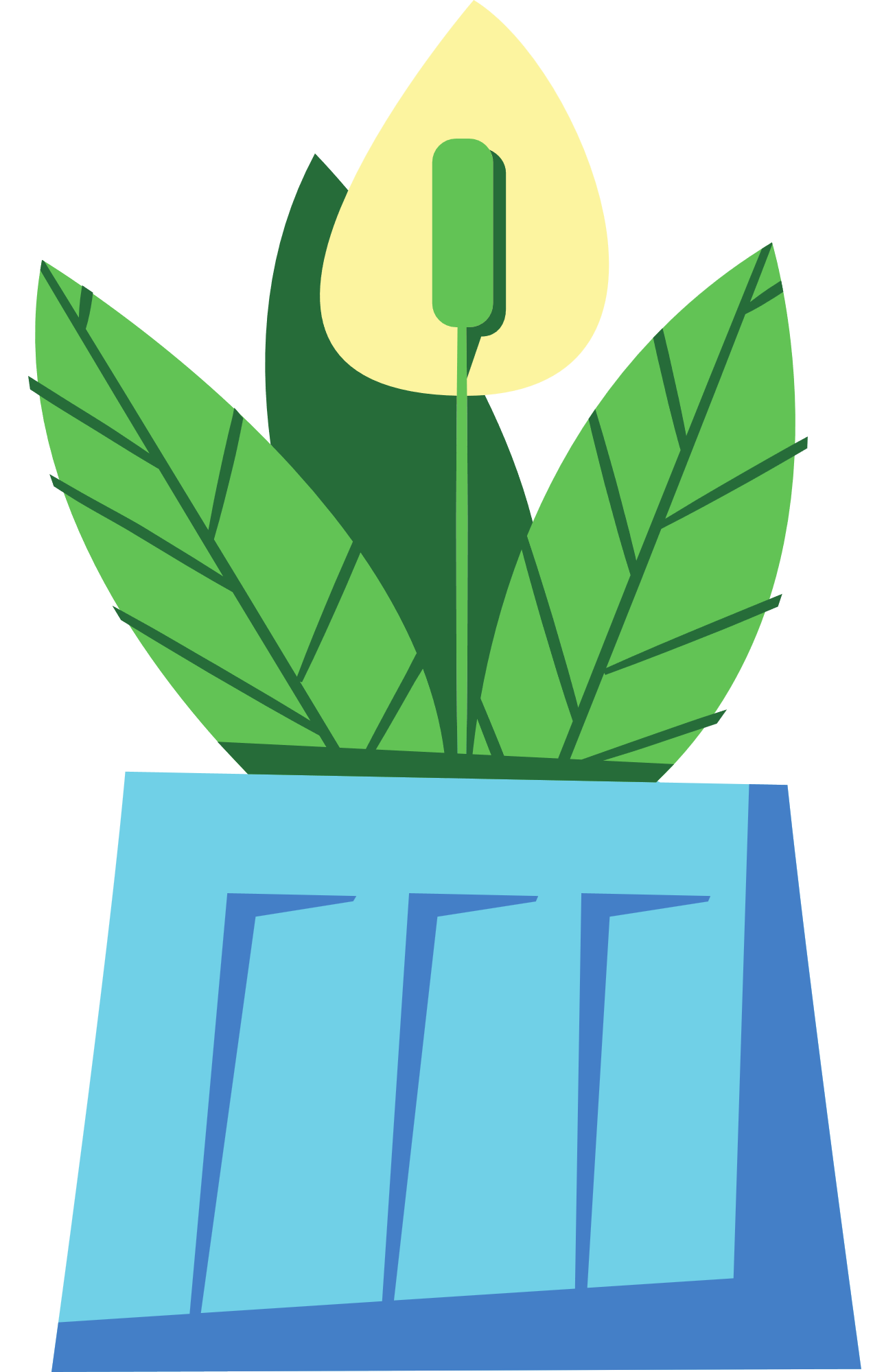 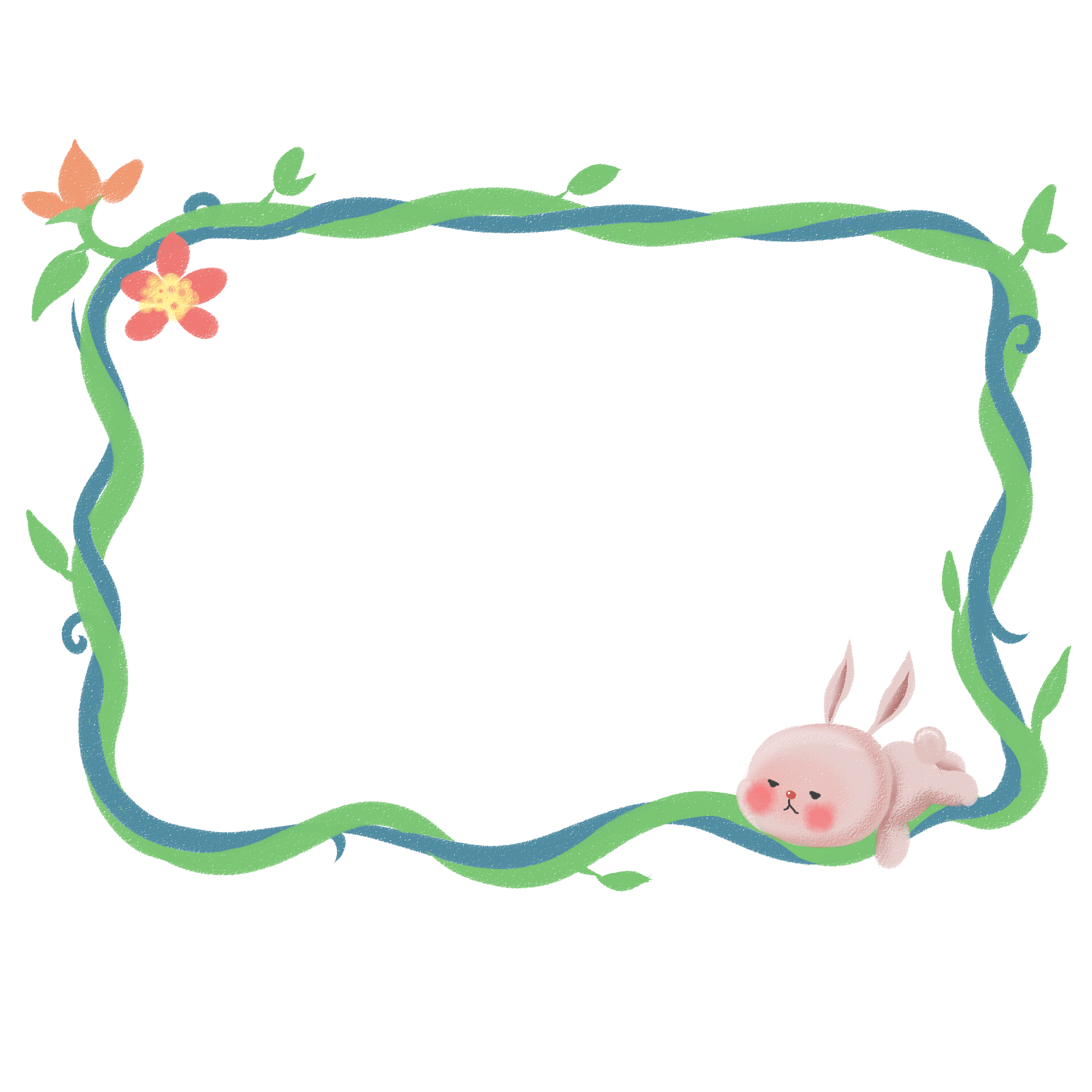 1. Chuẩn bị
Chọn một nhân vật (trong câu chuyện hoặc bài thơ) đã mang lại cho em nhiều cảm xúc (ví dụ: Ma-ri-a trong Nhà phát minh 6 tuổi, người nhạc sĩ trong Ông Bụt đã đến, người bà trong Quả ngọt cuối mùa, chú gà con trong Bầu trời trong quả trứng,...),
Điều gì ở nhân vật gây ấn tượng với em (ngoại hình, tính cách, suy nghĩ, hành động,...)?
Tình cảm, cảm xúc của em với nhân vật đó như thế nào?
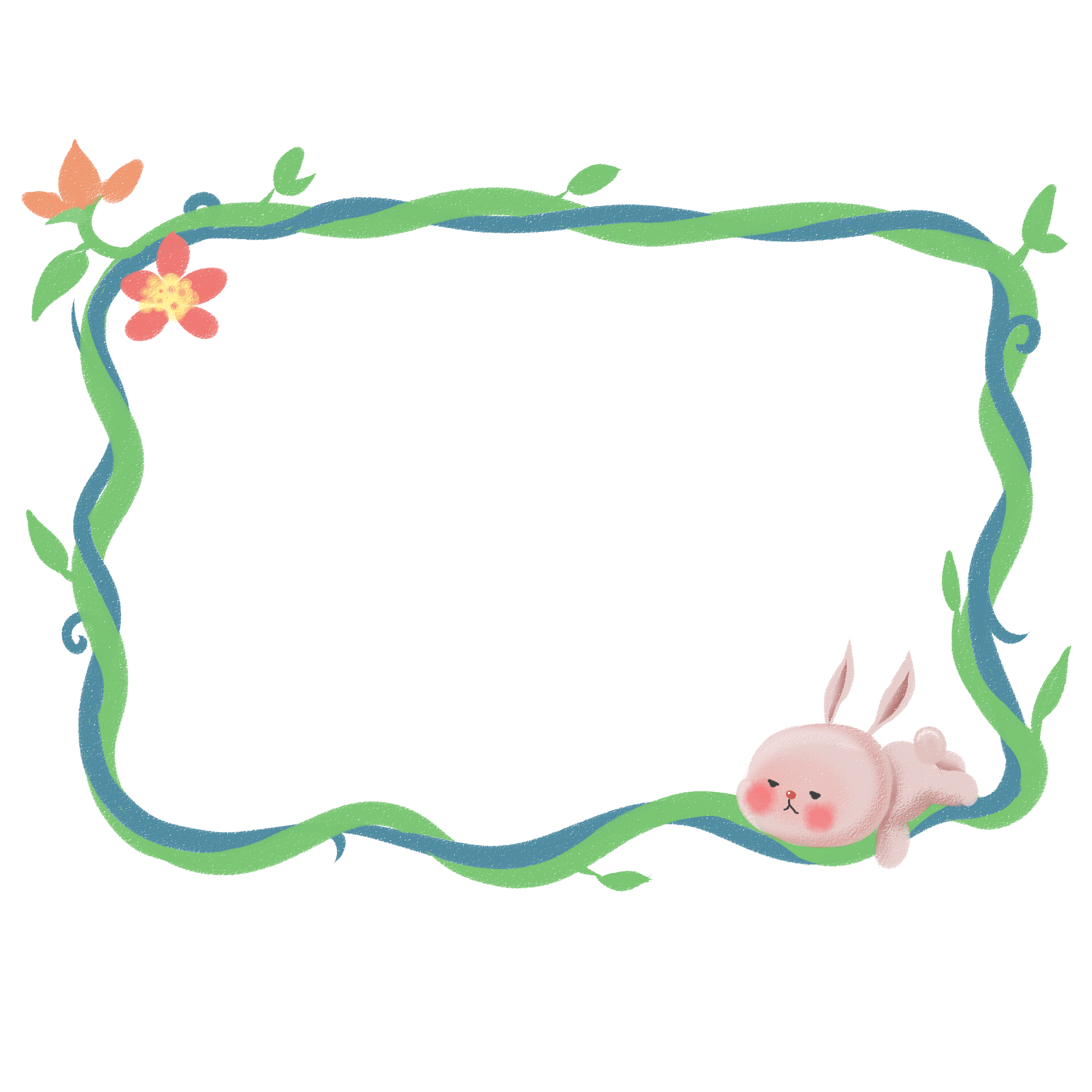 2. Tìm ý
Giới thiệu nhân vật (trong câu chuyện hoặc bài thơ mà em đã đọc, đã nghe.
Nêu ý kiến khái quát về nhân vật.
Mở đầu
Nêu những điều em ấn tượng về nhân vật (ví dụ: sự kiên nhẫn, sáng tạo của Ma-ri-a; lòng vị tha, nhân hậu của người nhạc sĩ; đức hi sinh và tình yêu thương con cháu của người bà; vẻ ngây thơ, háo hức trước cuộc sống mới của chú gà con;...).
Nêu cảm xúc của em về nhân vật: thích thú, yêu quý, trân trọng, ngưỡng mộ, cảm phục,
Thể hiện tình cảm đối với nhân vật bằng một số cách: đọc bài thơ, câu chuyện nhiều lần; chia sẻ suy nghĩ, cảm xúc của mình với người thân về nhân vật;...
Triển khai
Đánh giá về nhân vật và khẳng định lại tình cảm, cảm xúc của em với nhân vật đó.
Kết thúc
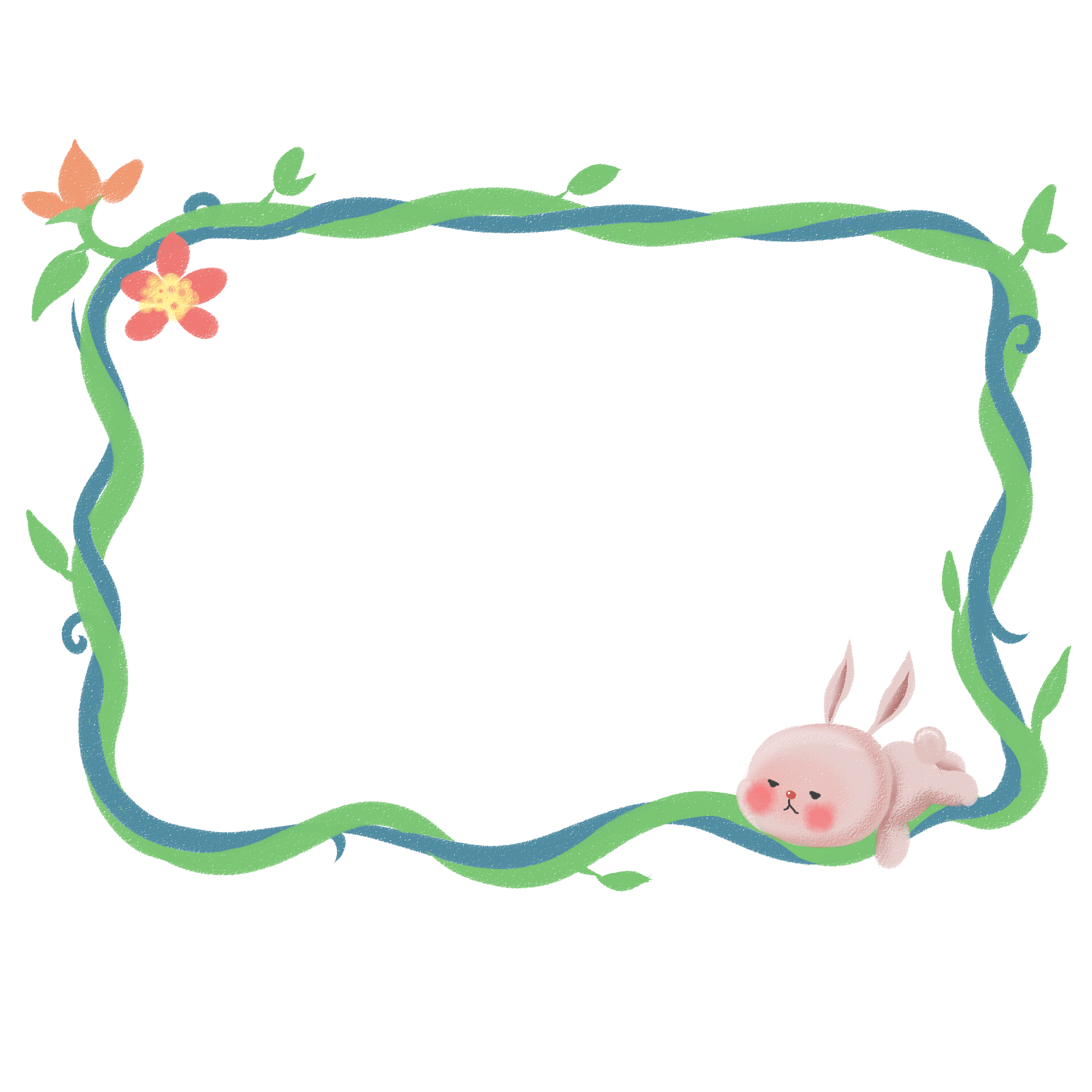 3. Góp ý và chỉnh sửa
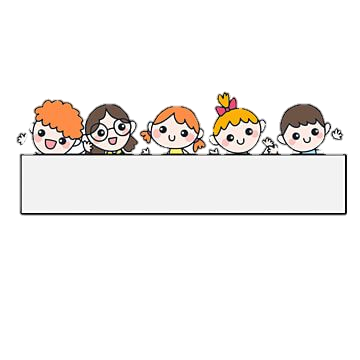 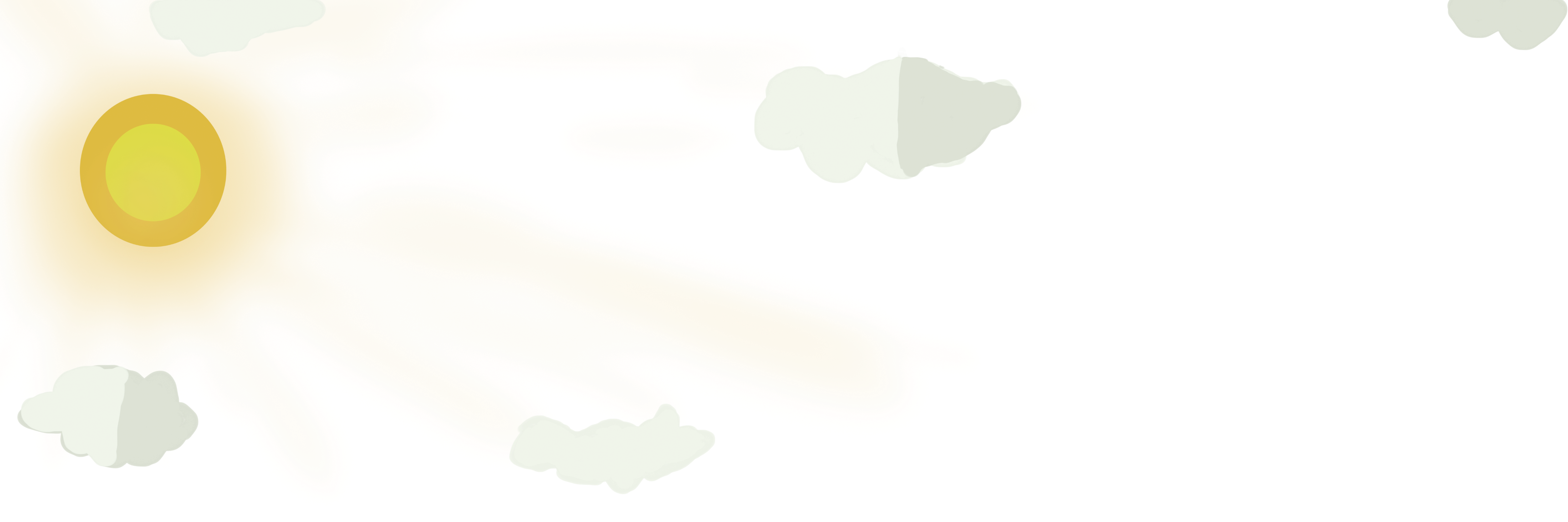 Nhận xét các ý bạn đã tìm:
Đã nêu tên nhân vật, tên câu chuyện hoặc bài thơ.
Nêu rõ tình cảm, cảm xúc đối với nhân vật.
Thông tin về nhân vật được chọn lọc kĩ, thể hiện đúng đặc điểm của nhân vật trong tác phẩm.
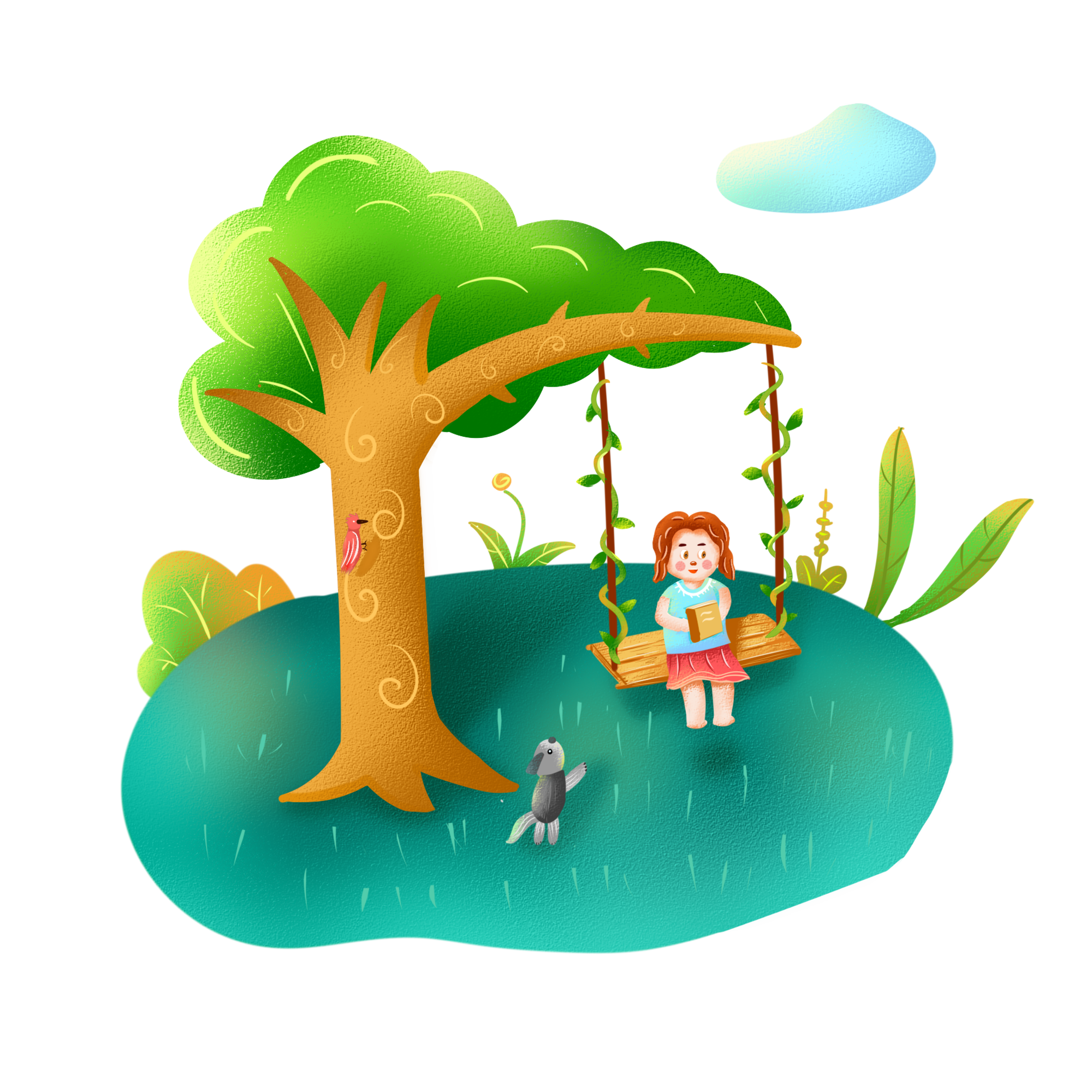 [Speaker Notes: Thiết kế: Hương Thảo – Zalo 0972115126. Các nick khác đều là giả mạo]
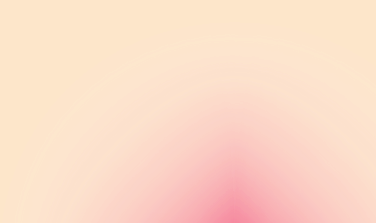 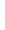 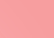 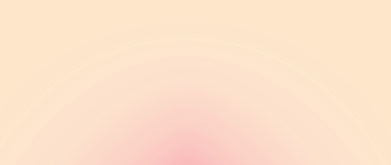 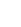 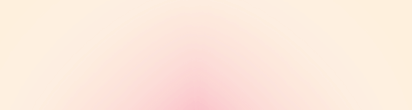 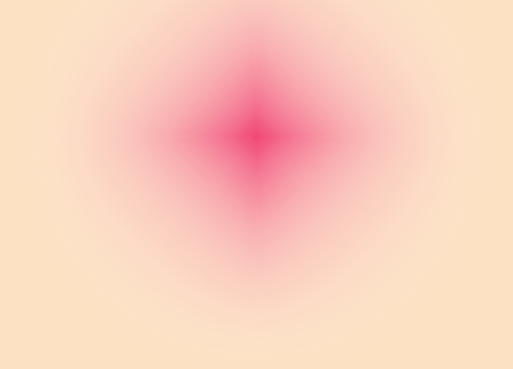 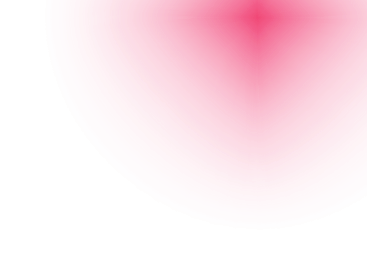 Sửa các ý em đã tìm theo góp ý của bạn.
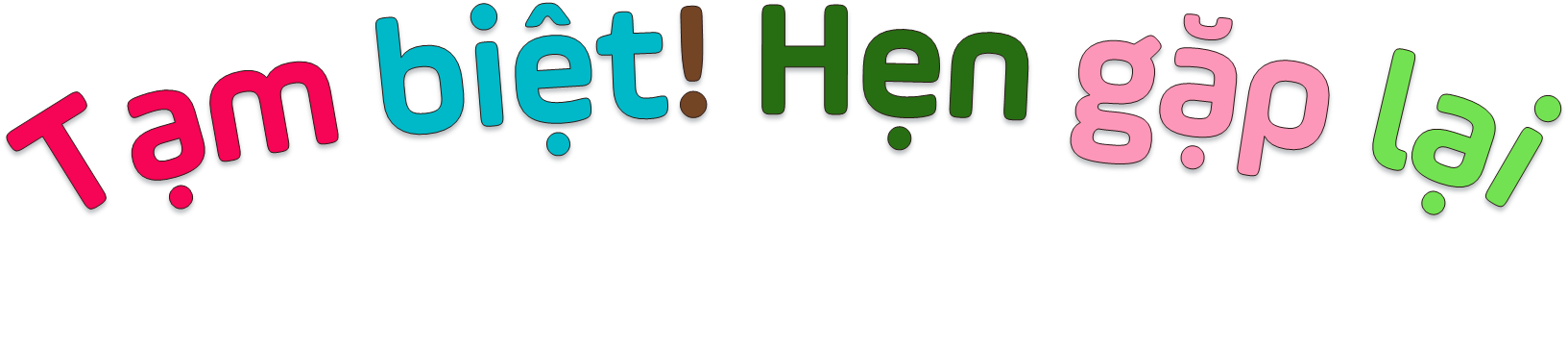 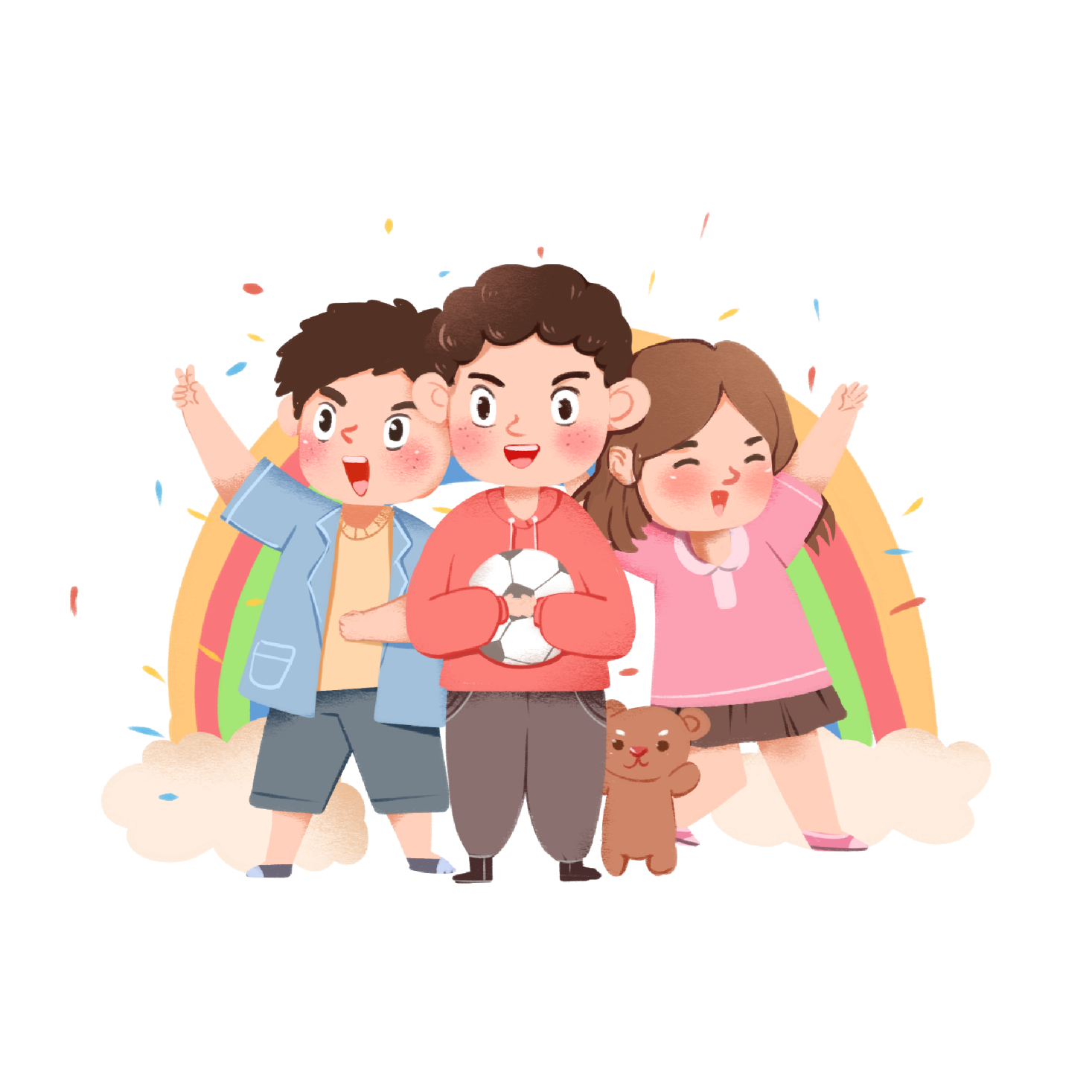 [Speaker Notes: Thiết kế Hương Thảo – Zalo 0972.115.126]